Unser Jahr
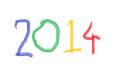 Mit de Jugendgruppe mit de Fackle ins neue Johr!
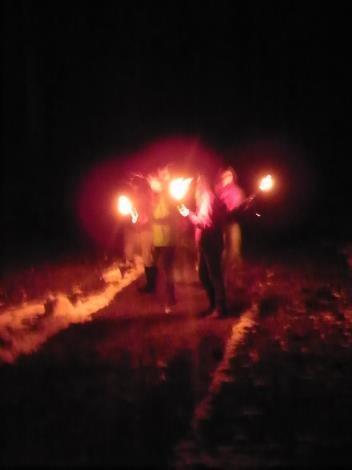 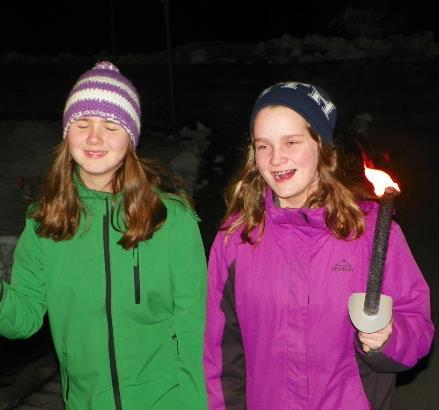 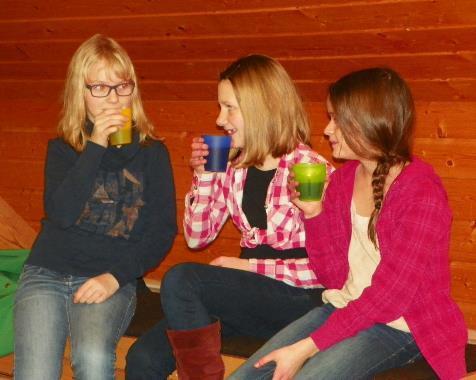 Dä‘noch: Ufwärme im Proberaum
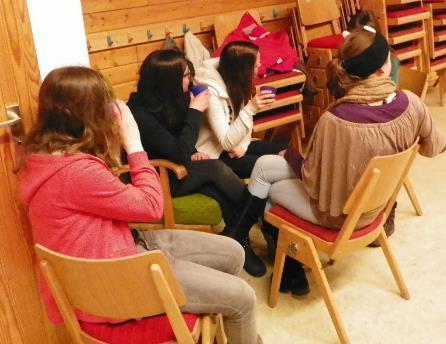 Oh Mann!
Immer d‘Grischdiane mit ihrem Foto!
Im März sin mir dann Bowle gsi in Friburg:
So viel Kugle, aber mine Lieblingsfarb hän sie itte.
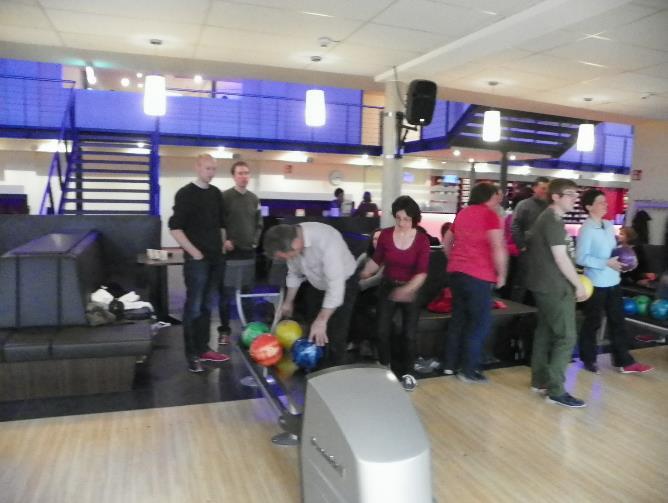 Unterschiede hät‘s it nu bi d‘Kugle gäh:
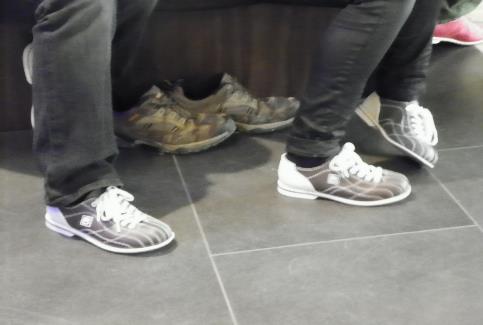 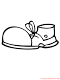 … un die Dame kenne schu binde:
Die Herren mit Klett…
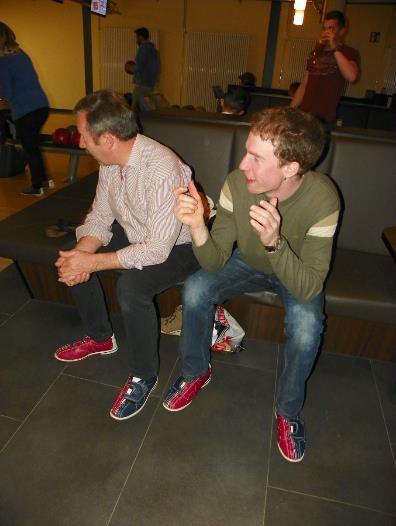 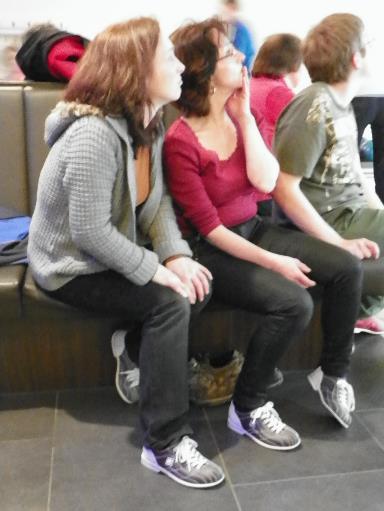 Mit nur einer Kugel soll ich alle zehn Kegel umwerfe? De Jürgen sagt des soll goh?
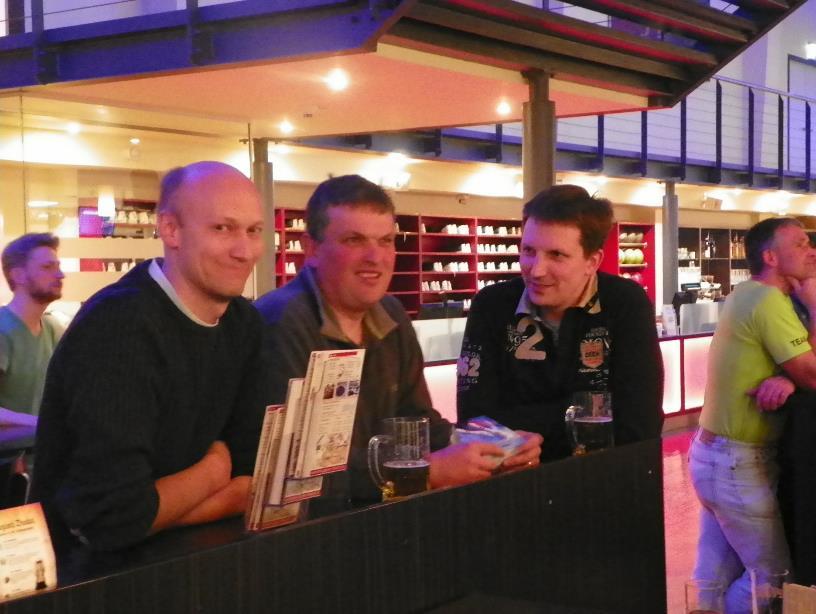 Nei Manja! Doh wärre keine Bowling-Kugle klaut!
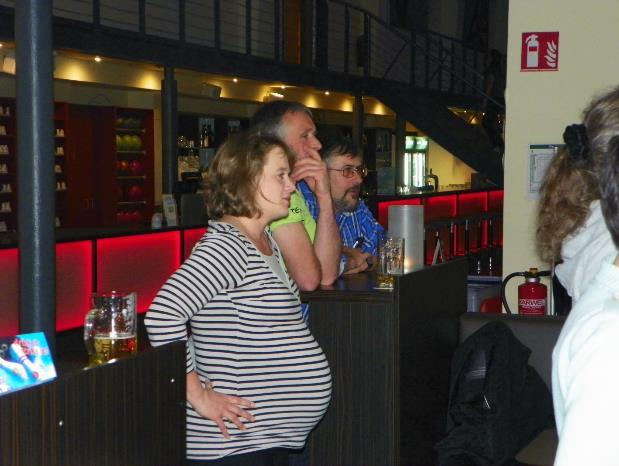 Jugendtanzlehrgang in Oberried
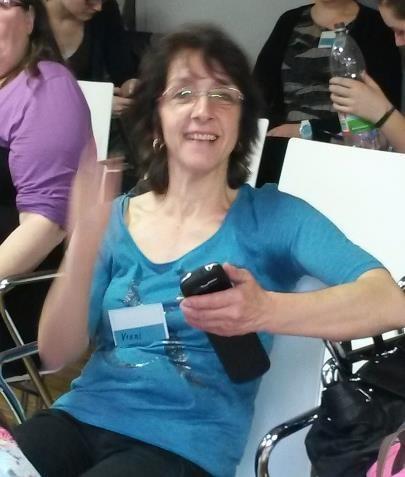 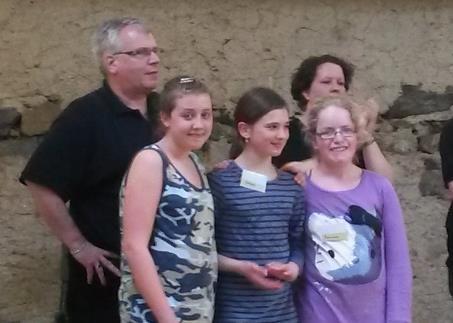 Mir hän fleißig tanzt…
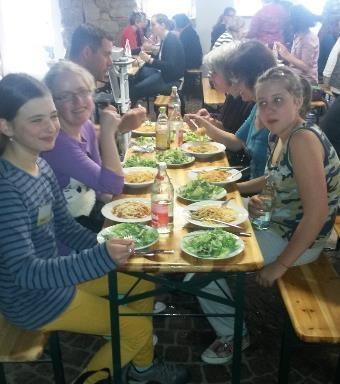 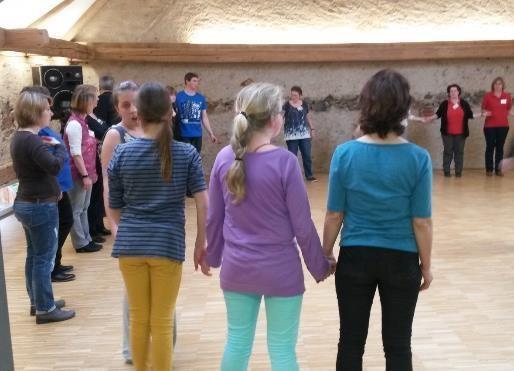 … un au lecker gegesse!
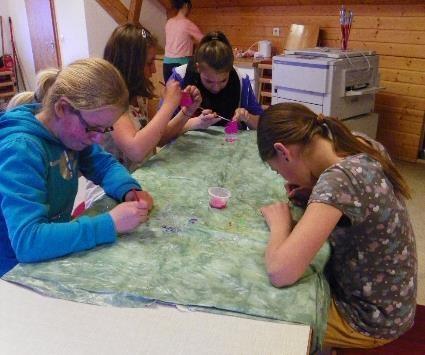 D‘Jugendgruppe hät en Mobile für de Hannes gebastlt:
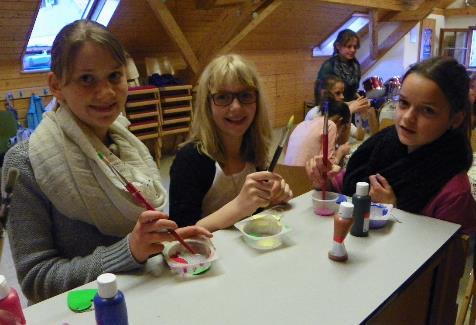 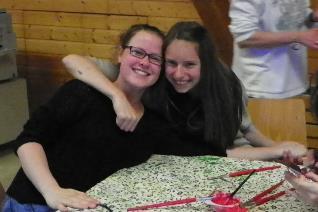 Spass häts gmacht !
Im April dann unser Kameradschaftsobend:
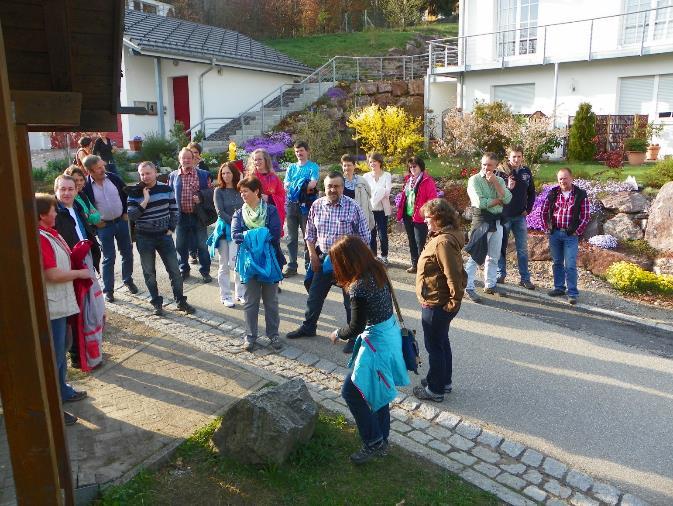 Treffpunkt wo‘s nu hell war am Proberaum
Zwischenstopp bi s‘Leoe uf en „Schwarzwald-Tequila“
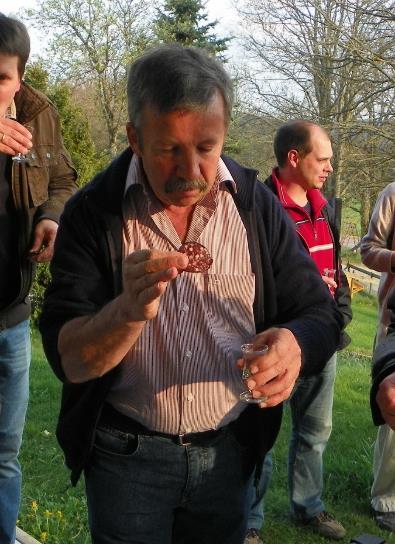 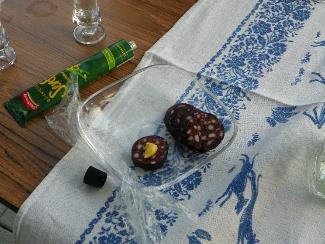 Un gli im Bild ein
echter Künstler
im Tequila trinken:
S‘hät au „Oschter-Tequila“ gäh:
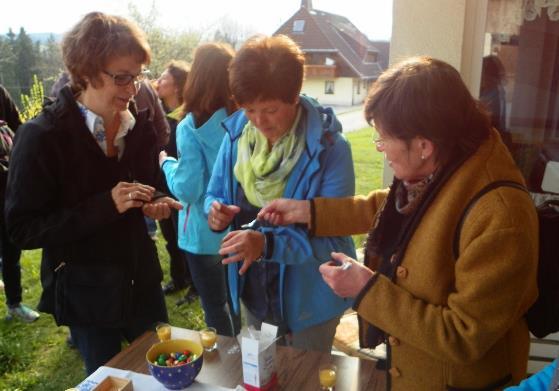 Schoko-Ei, 
Puderzucker
und 
Eierlikör!
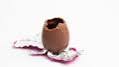 Dä‘noch ware ma Esse im „Löwe“!
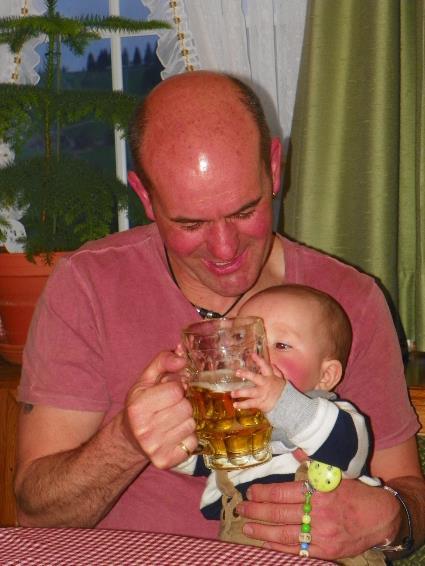 Vum Esse hab ich kei Bild, aber vum Trinke 
Weiter gings im Proberaum…
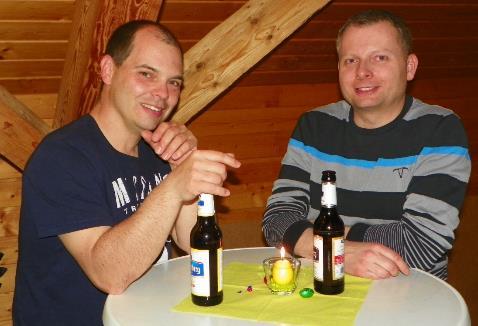 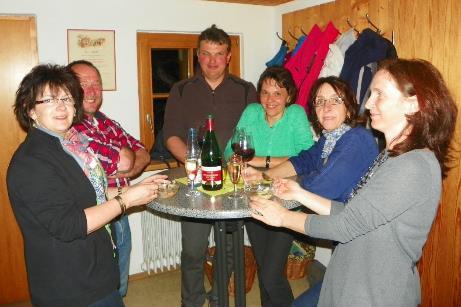 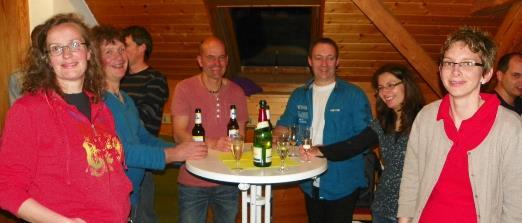 Lecker Nachtisch-Buffett im Proberaum:
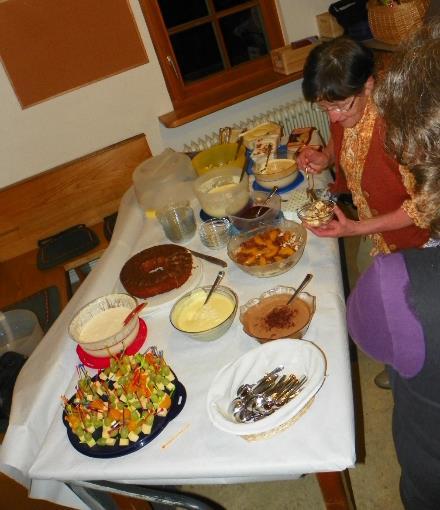 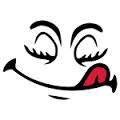 De Manni hät für is ä Tisch-Curling baut. Un dann hän mir um de Titel gspielt …
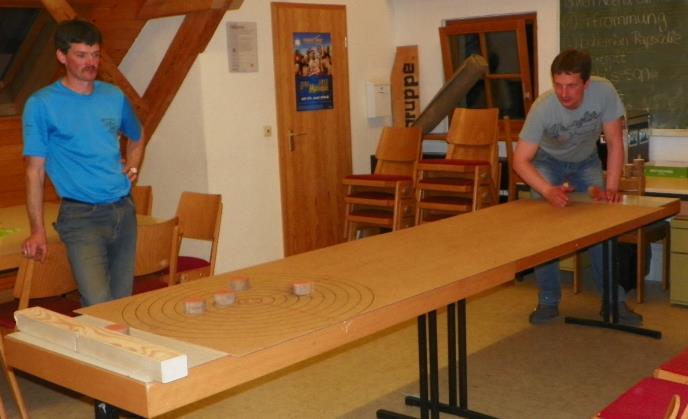 Tisch-Curling 
Masters 2014
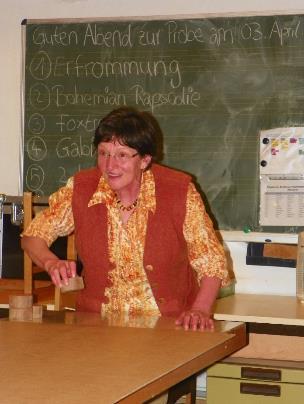 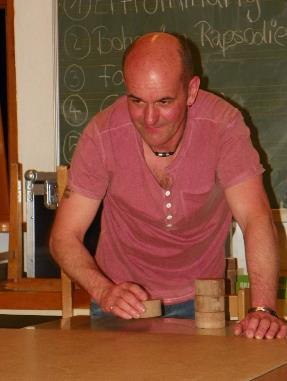 Un los goht‘s …
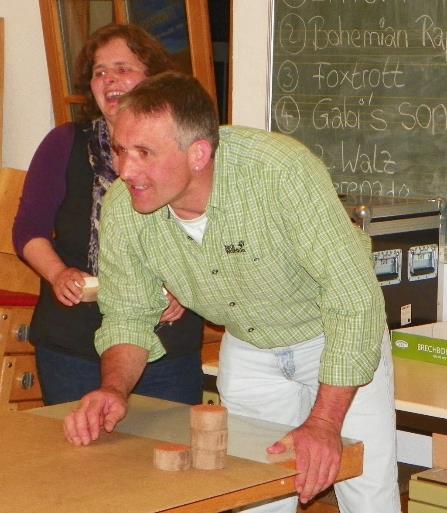 …doh hän Ehepaar gegeänander gspielt…
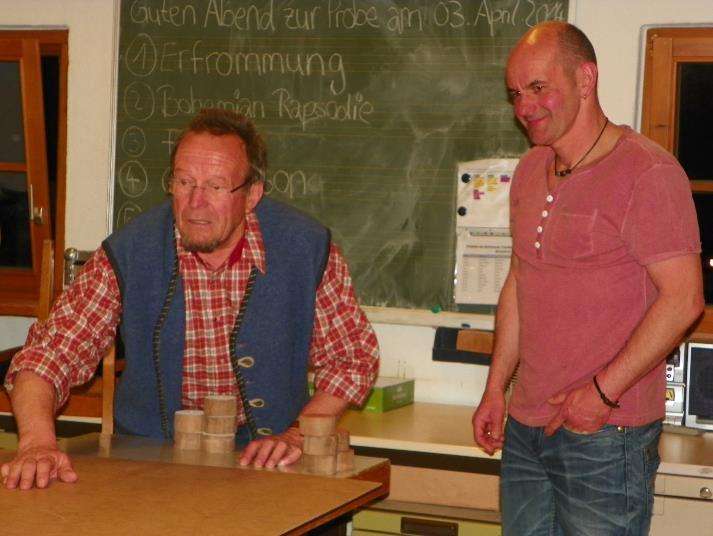 …Generationen gegeänander…
… zwei Bäckers-Kinder …
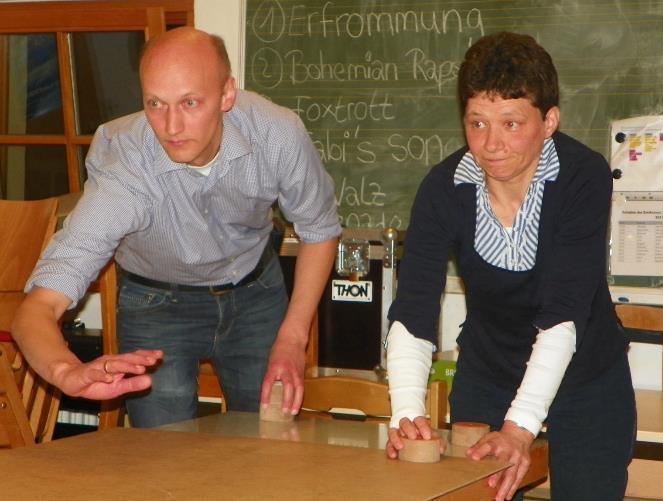 … un sogar Gschwister!
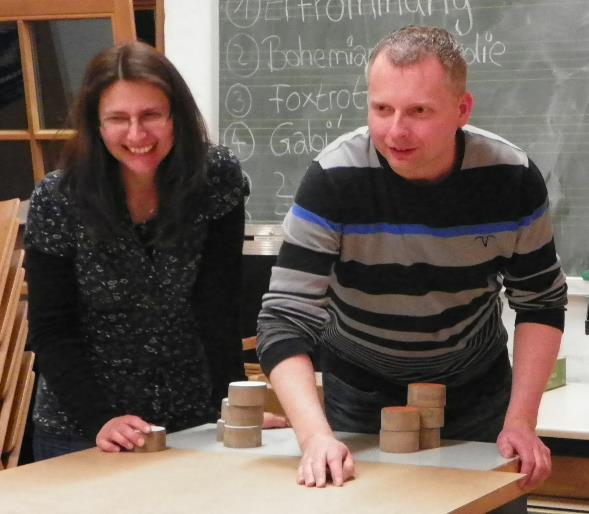 Manchmol isch es echt knapp her gange!
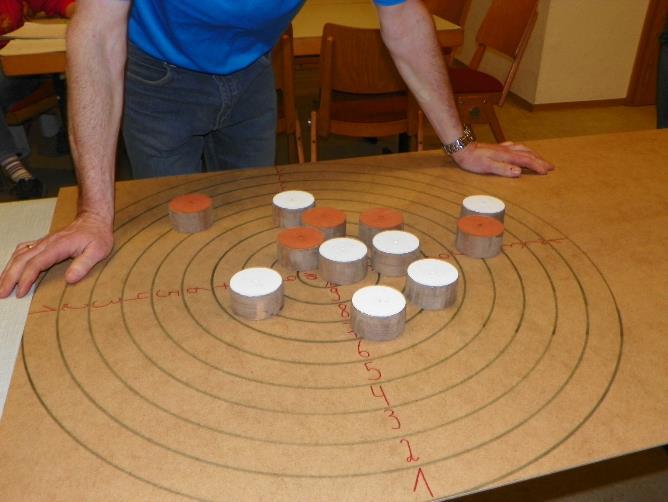 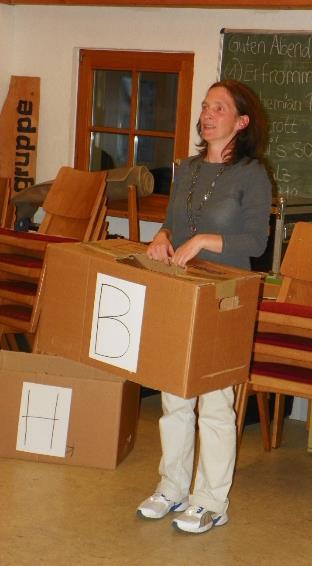 Sonja un Jürgen hän ies dann noch in d‘Schachtel gsteckt!
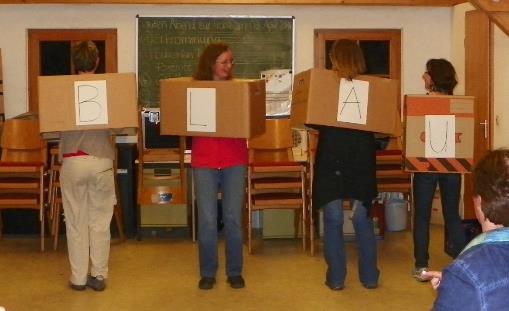 Mir hän is drehe un wende kenne, wie mir welle hän !
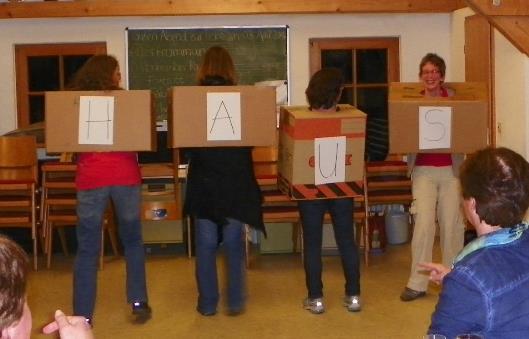 .. alli hän mol dirfe !
Die Schachtel kratzt ä weng am Hals!
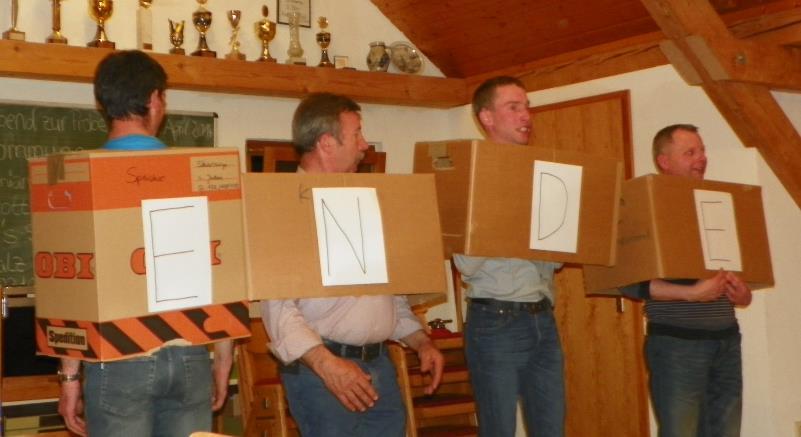 Oh Mann! In dem Verein machsch ebbis mit.
Was springt doh, de Schuli schu rum? Di Runde hät doch nu gar it agfange!!
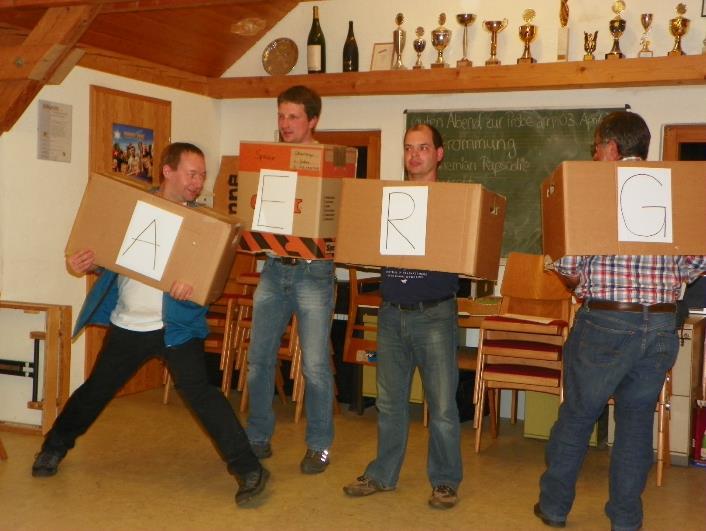 Hühnerbastle mit unsere Kindergruppen
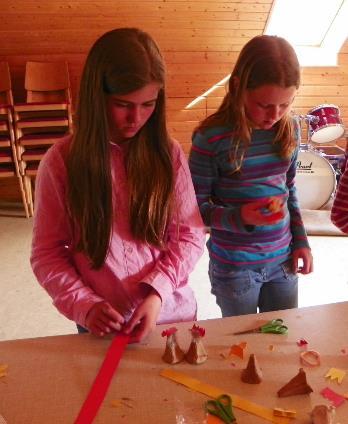 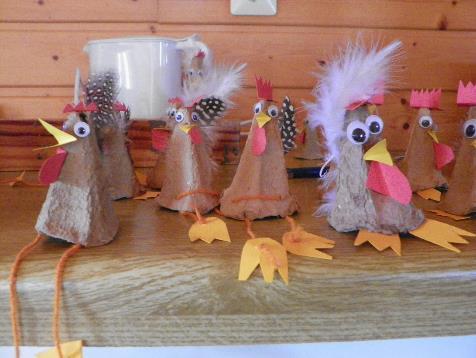 Uftrtitt im Haus Breitnau im Mai
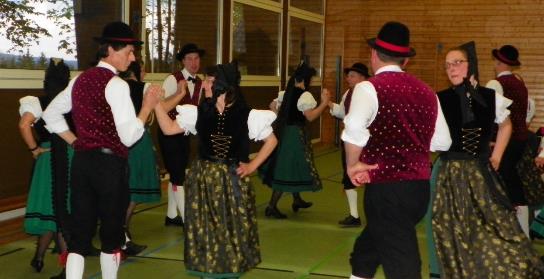 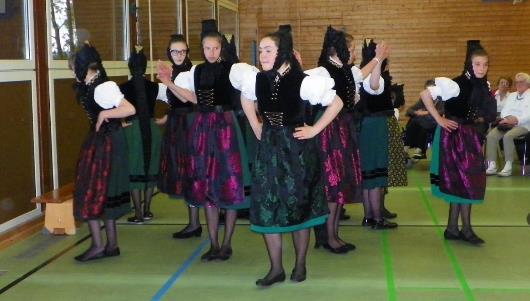 Erwachsene und Jugend
Un trotz Verletzung als Unterstützung debi!
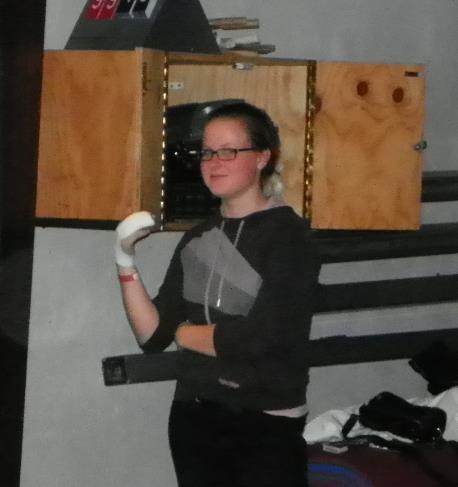 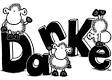 Hä? Was soll des Bild  jetzt?
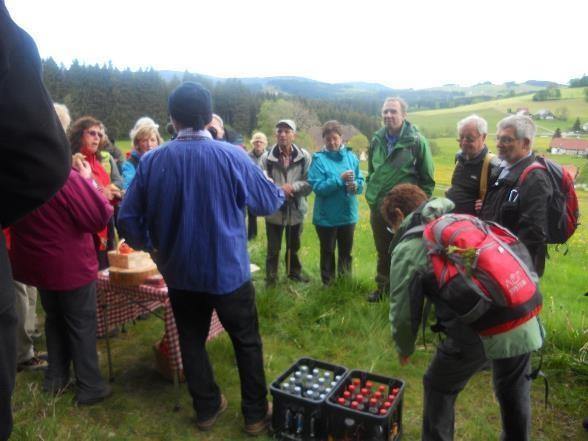 Ach isch des it de Gülker vum SWR?
Mir hän derfe für de SWR  ä weng was usschenke !
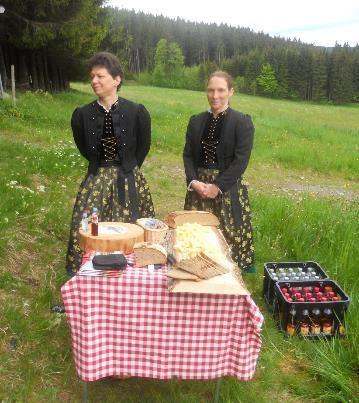 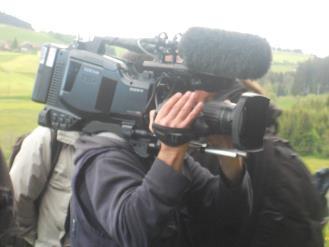 Ä Dank schee gsait an diä wo sich Zit defir gnumme hän!
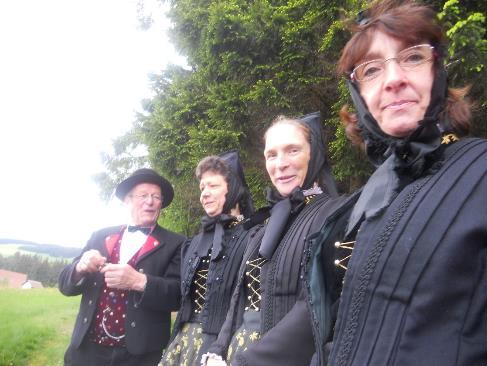 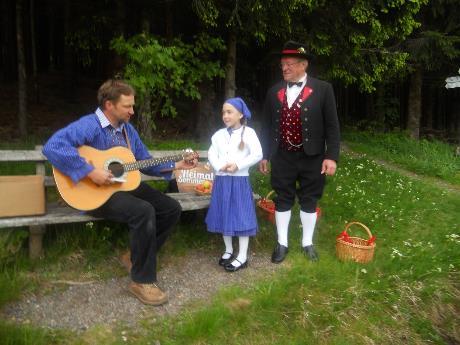 Nordic Walking Gipfel im Juni
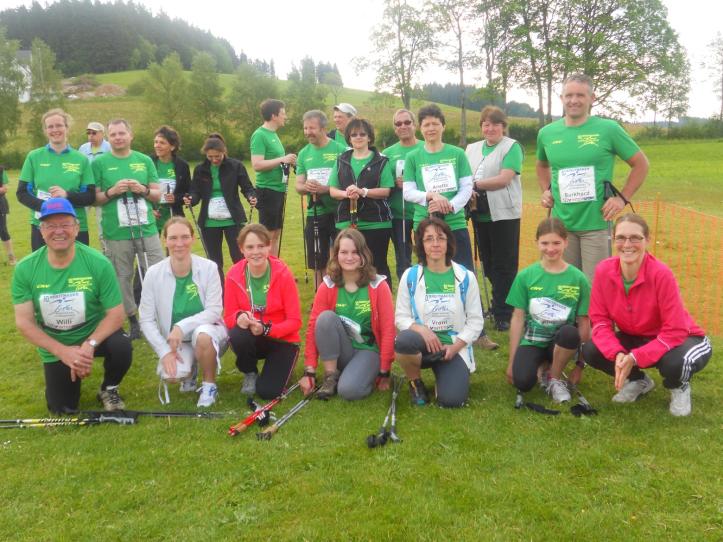 Mit 20 Läufern 
– drei aus der Jugend!
Bim Fachmännischen Abringe vu de Startnummer:
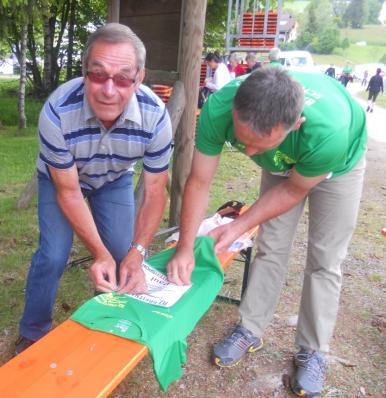 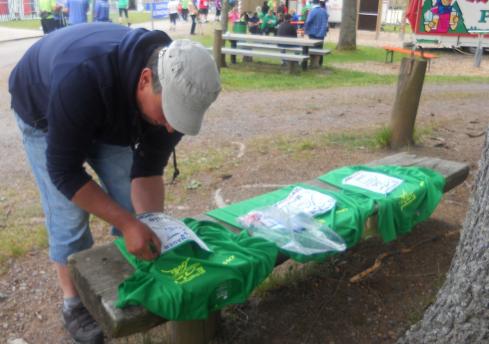 Un los goht‘s!
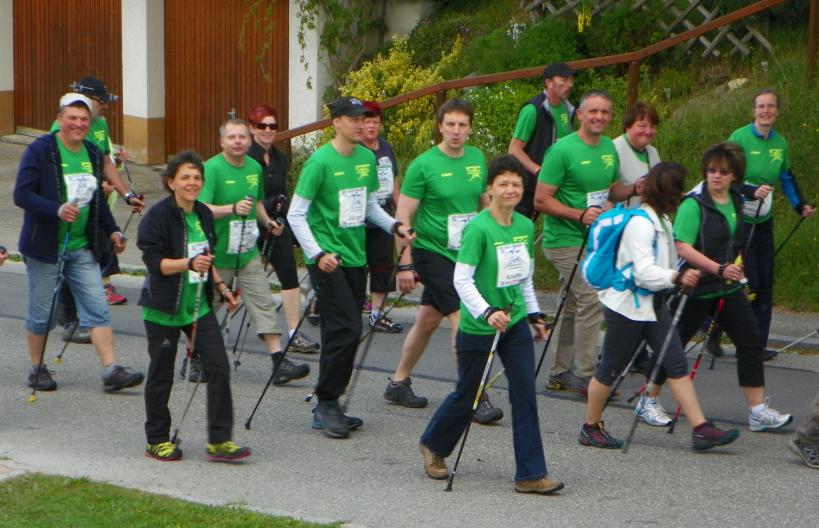 Bitte Lächeln!
Aber viel hän sich it druf gfreut:
Bim Zieleinlauf
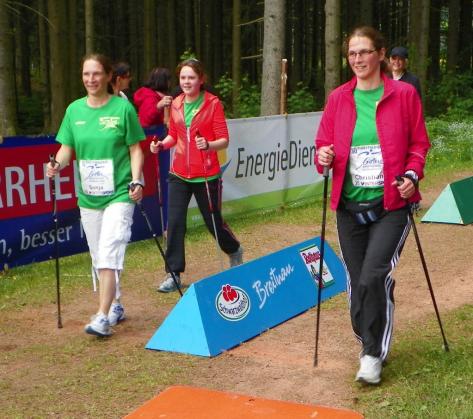 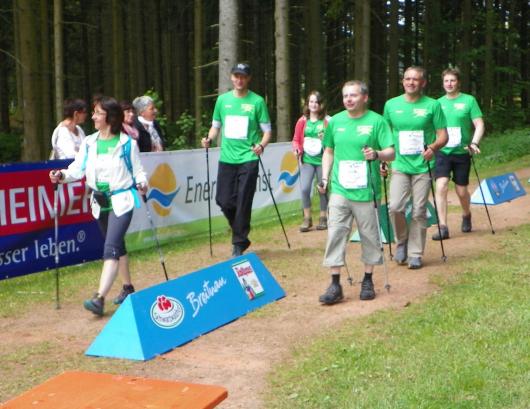 Doh hän schu meh glacht !
Mir ware die dritt gröschde Gruppe un hän dert defir ä Speckvesper kriägt:
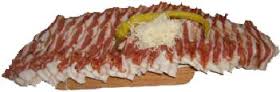 D‘Ursel hät‘ dann nu ä Nordic Walking Wocheende bim Charlie Doll gwunne!
Mei hät diä sich gfreut 
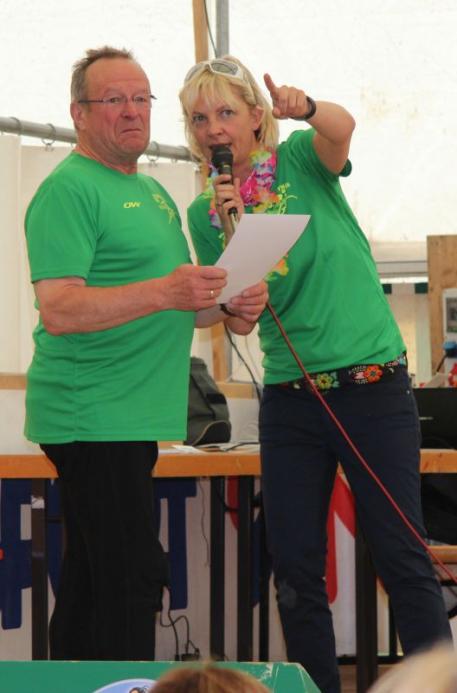 Un de Willi hät neie Schuhä gwunne!
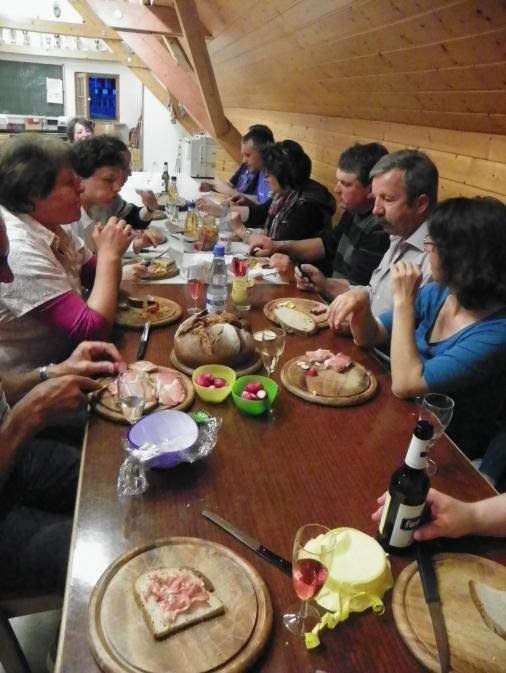 Am Mendig druf hätts gli s‘Speckvesper gäh:
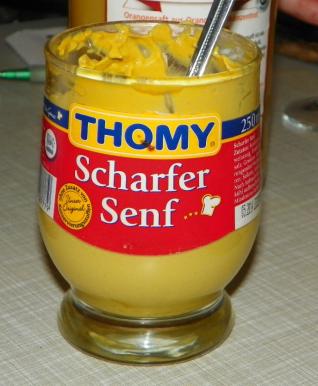 Mit richtig scharfem Senf:
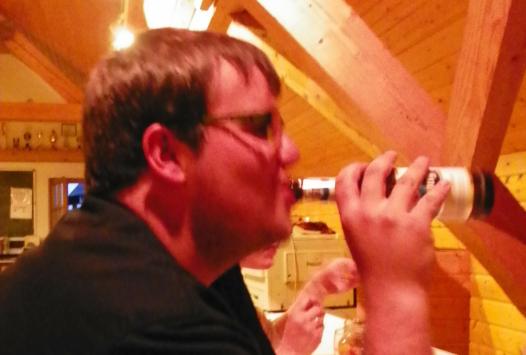 … un seller Senf hät Durschd gei …
Un fürs Protokoll:  de Willi hät gli nu sini neie Schuh vorgführt:
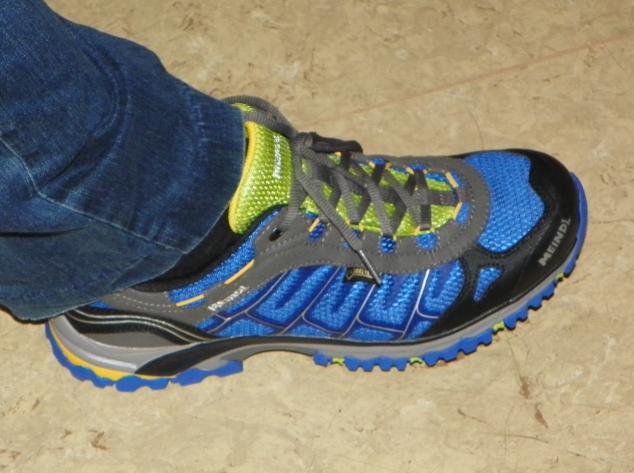 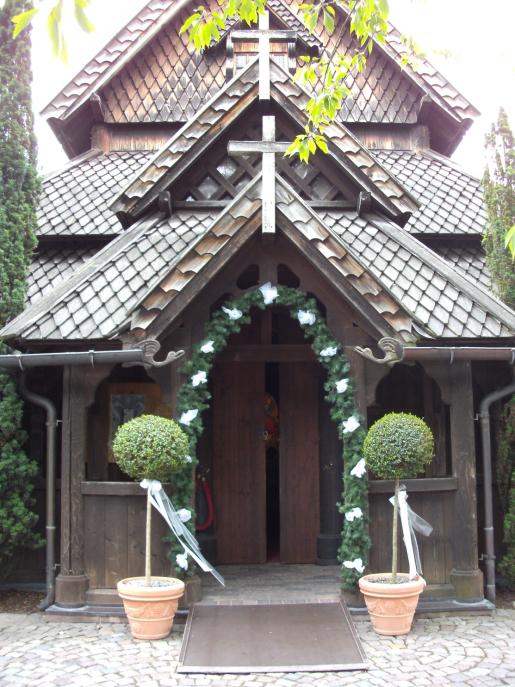 Am 14. Juni hän mir vor dere schene Kirche derfe Spalierstoh:
Aber erscht, hän mir zu de Kirche ä Stickli laufe miäse:
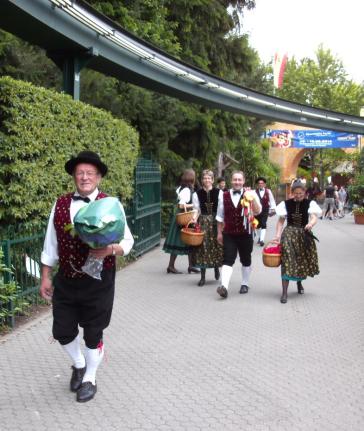 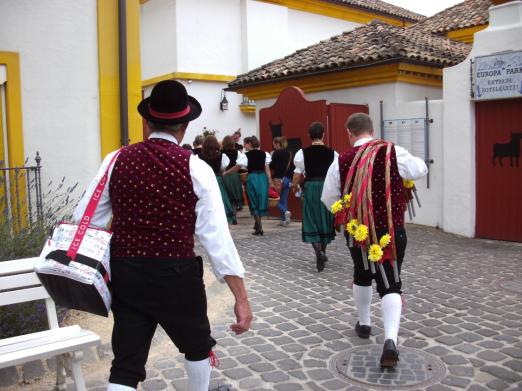 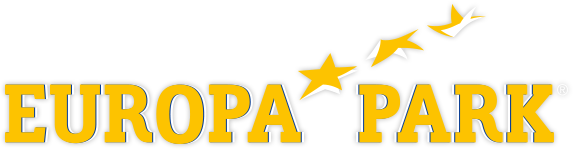 Ab durch den
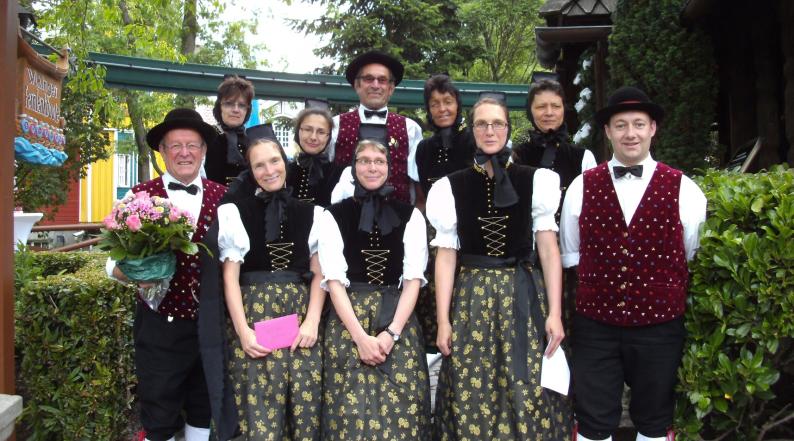 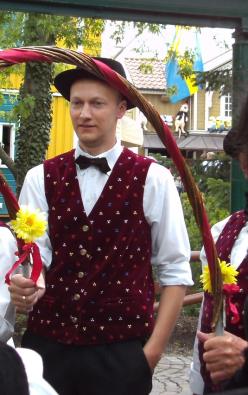 Warten auf das Brautpaar
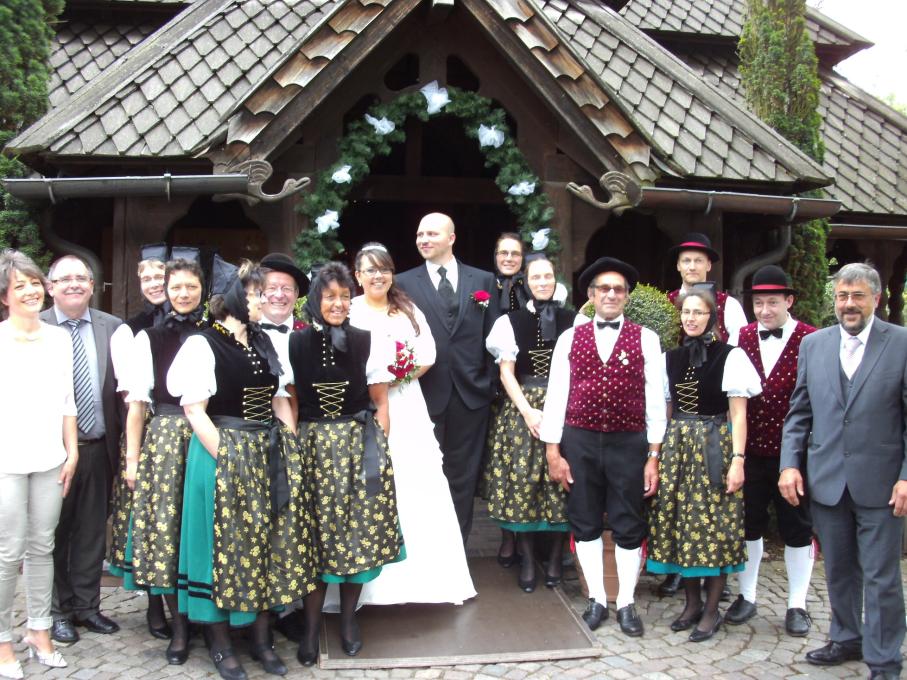 Schee wars!
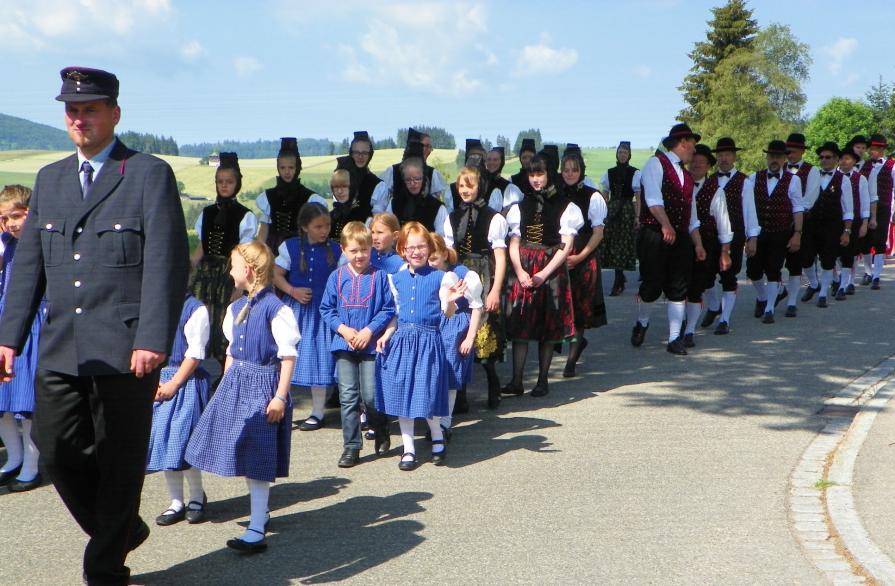 An Fronleichnam
Und einer hät sich bsunders gfreut, dass er mitlaufe hät derfe:
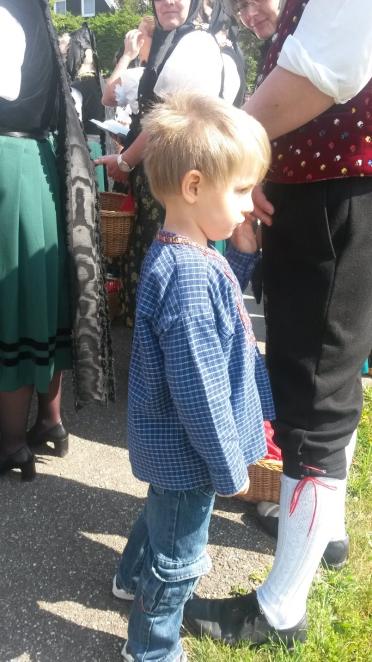 Jetz macht diä au nu ä Foto vu mir im Burehemd!
Denoch wieder lecker Schnitzel un Salatbuffet am Fun Park:
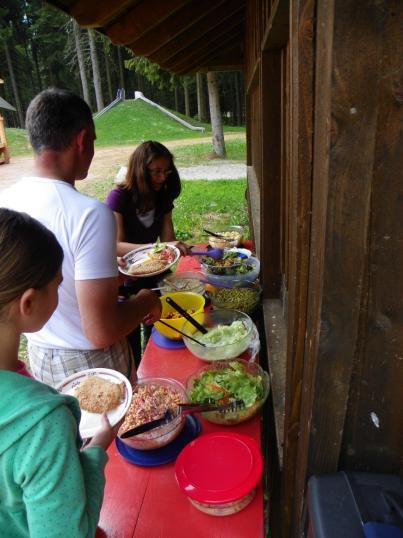 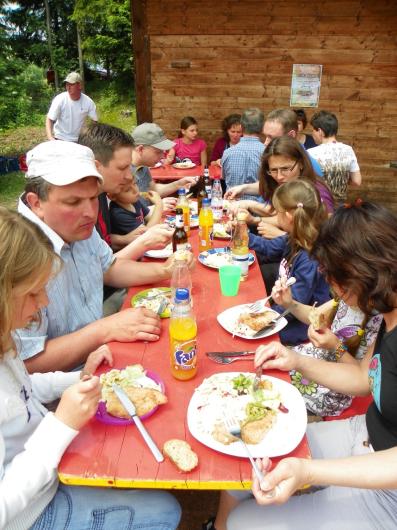 Beim Volleyball hieß es dann wieder die Kalorien z‘verbrenne:
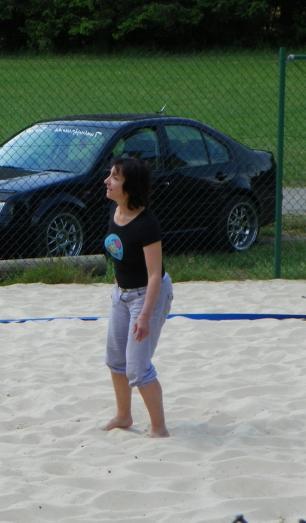 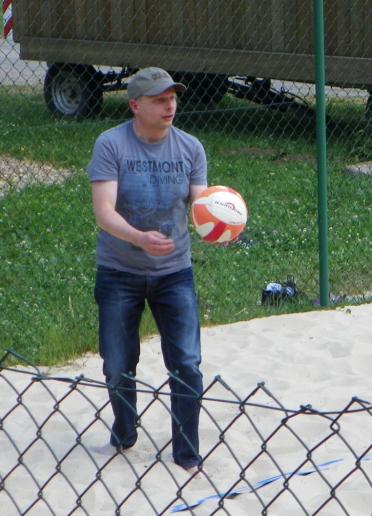 Wolfi, jetz mach doch mol… ich wär kriecht!
Ich mueß mir für nägschd Johr merke, dass ich it ins Team vum Christian gang. Dert verliert ma immer!
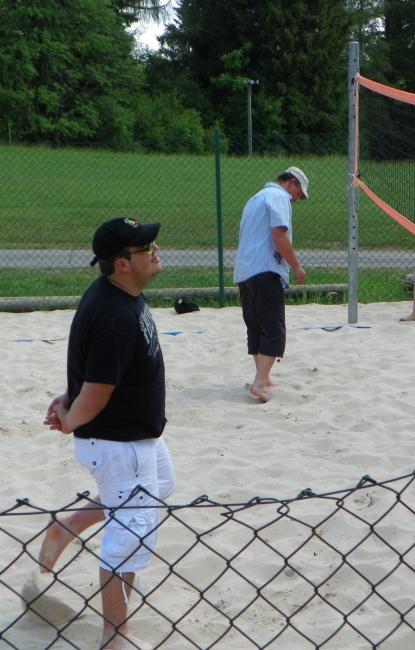 Ich mueß mir für nägschd Johr merke, dass ich it ins Team vum Matze gang. Dert verliert ma immer!
Und unser Nochwuchs macht erschde Bühnenerfahrungen:
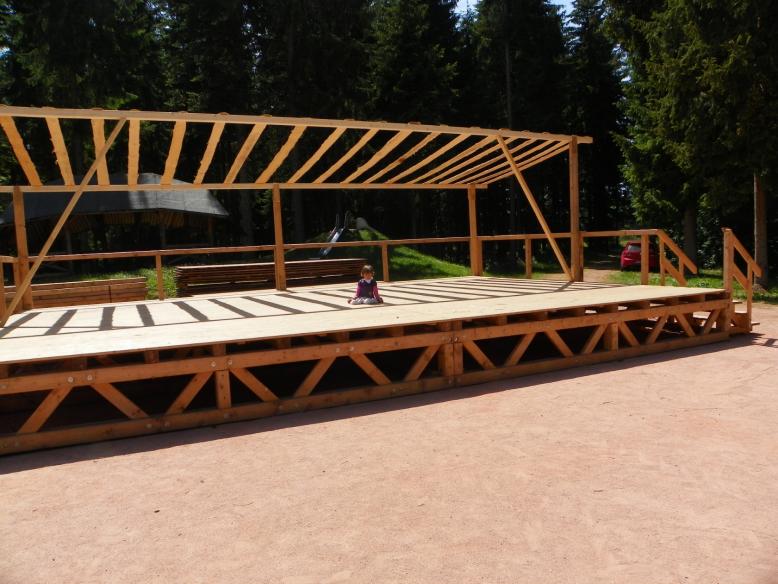 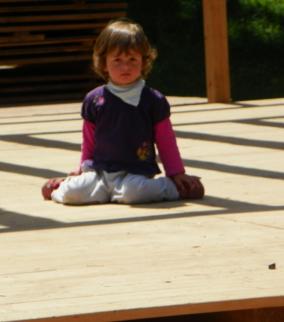 Franzi!
Gege später, hän d‘Kinder de Sand in Beschlag gnumme
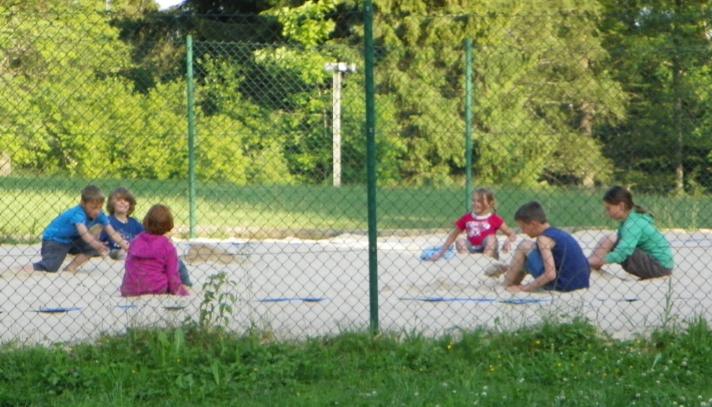 … un mir Erwachsene hän nu ä Bierle trunke!
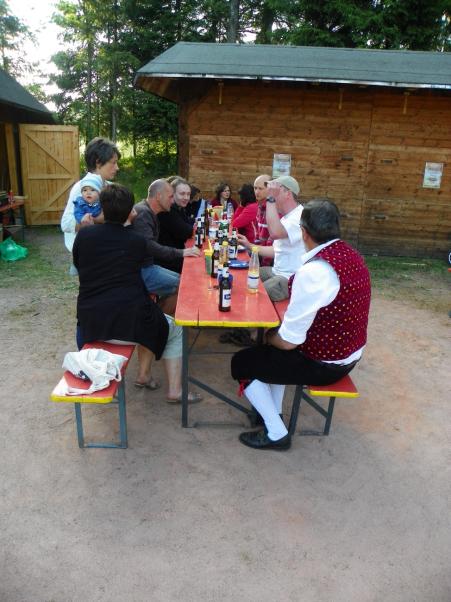 … un wer huckt um diä spot Zit nu in Tracht doh…
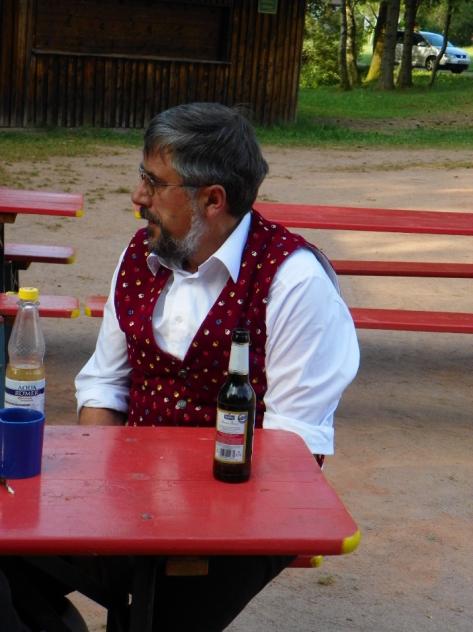 Richtig! De Emil!
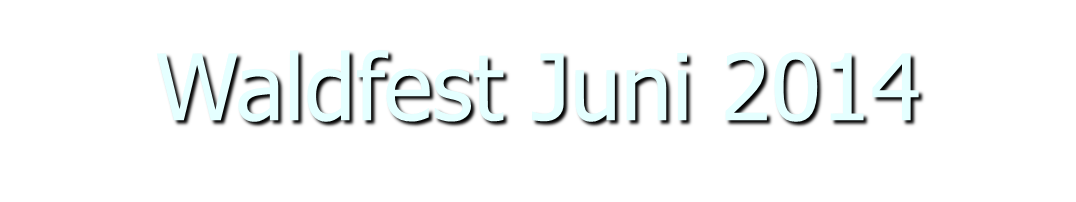 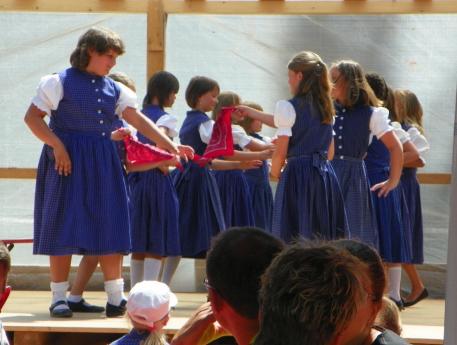 Mit den Trakis…
… und den Tanzbären!
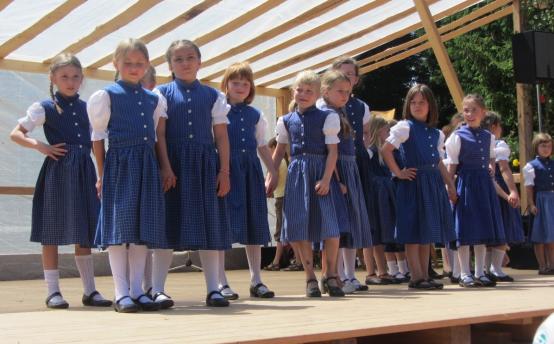 Wenn d‘Grischdiane it immer so viel bim Asage schwätze dät, briechte mir it immer so lang rumstoh!
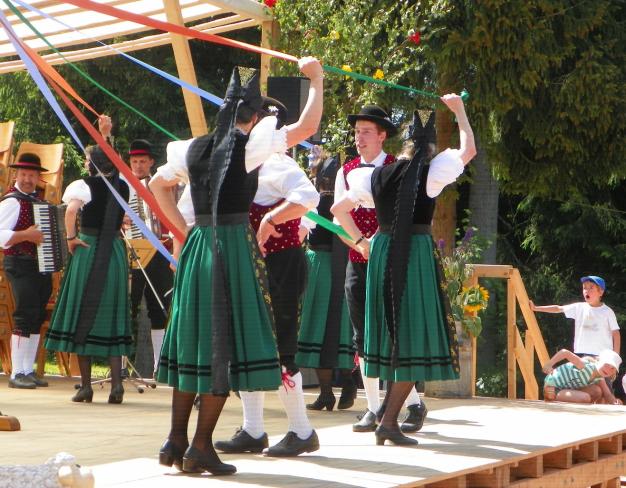 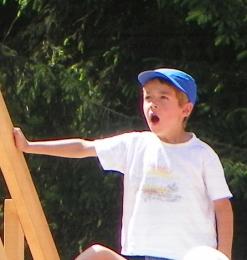 … Oder isch der am Gähne?
Wiedermol ä Bild vum Bändertanz! Aber mit 
dem Tanz kenne mirs Publikum nu begeistere:
Ohne Worte!
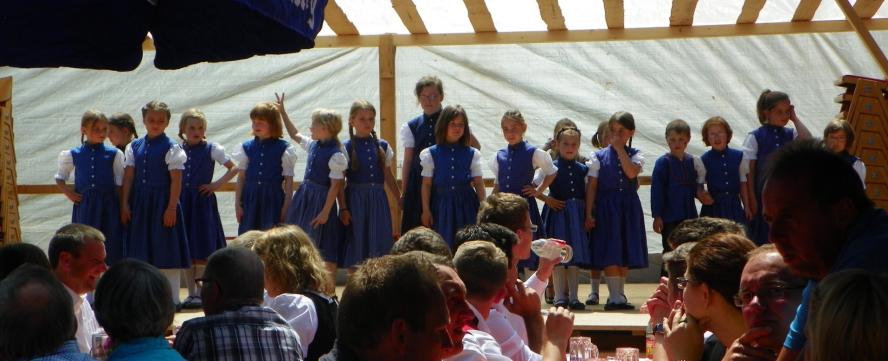 Kurkonzert in Hinterzarten
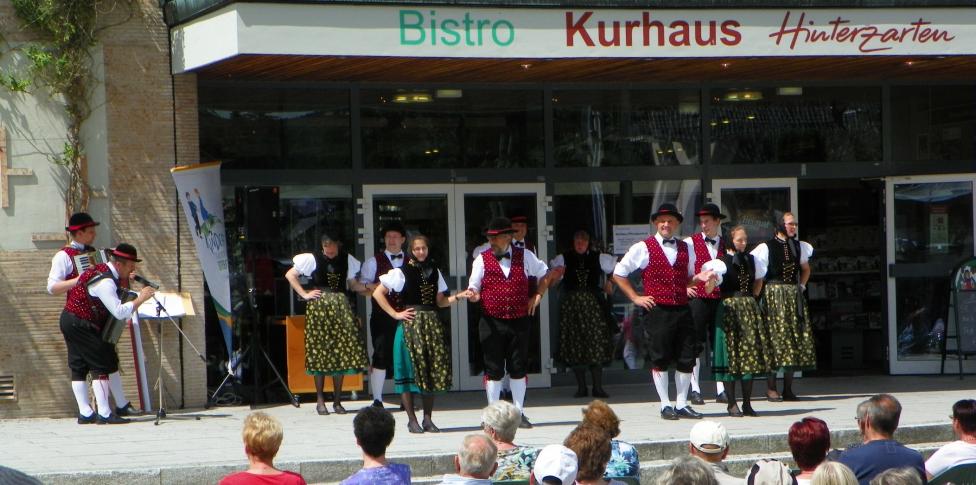 Die Tanzbären ware debi:
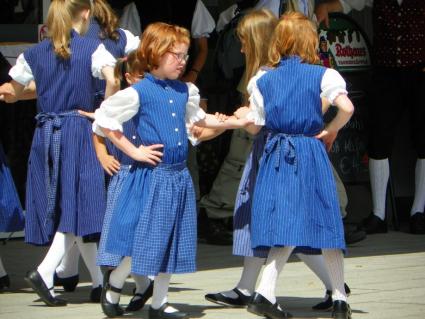 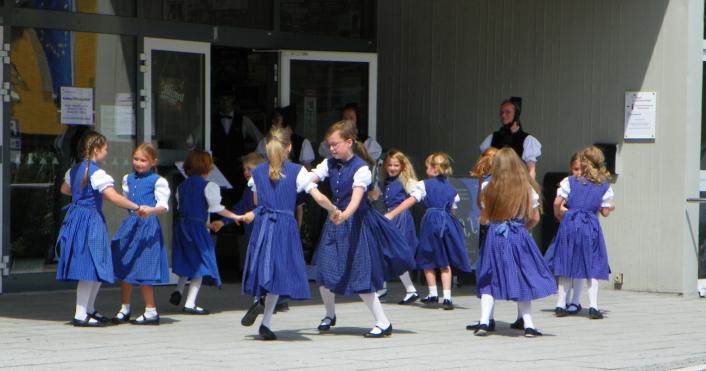 Oh nei! Erschd links rum drähe!
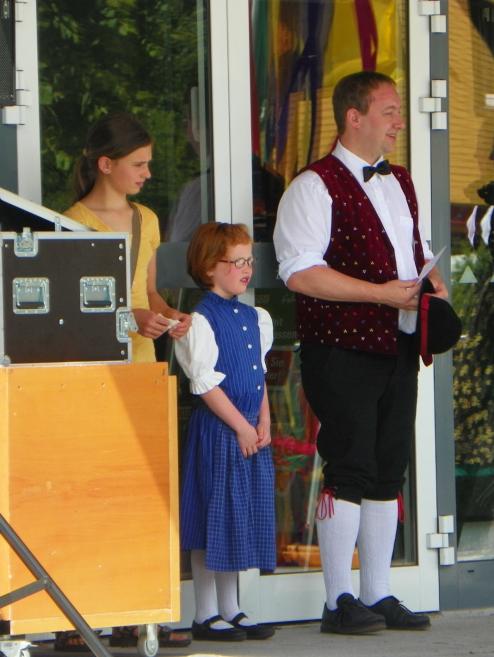 Und Hanna als tatkräftige Unterstützung:
Cool diä hän en Tanz wo ma sich in unterschiedliche Richtunge drehe kah.
Gott sei Dank tanz ich den Tanz it mit. Doh weiß ich niä wie rum mir is drähe!
Falsch isch: Dass de Emil Zigarettepackung zur Orientierung vu de Kreismitte nahglegt hät.
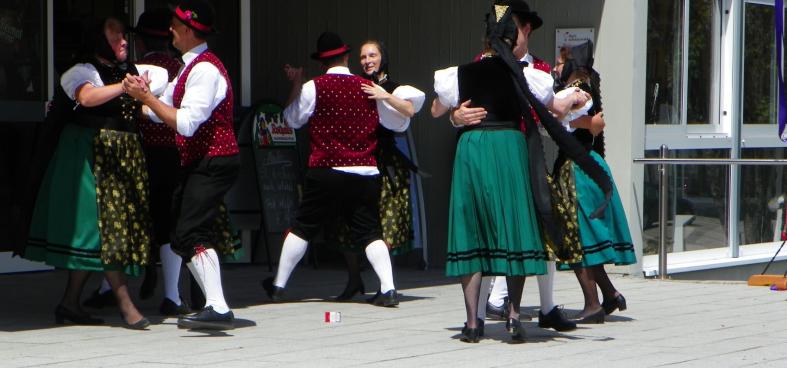 Richtig isch: De Emil hät bim Danze mol
wieder sini Zigarette verlore.
Summerabschluss vu de Jugend mit alkoholfreien Cocktails:
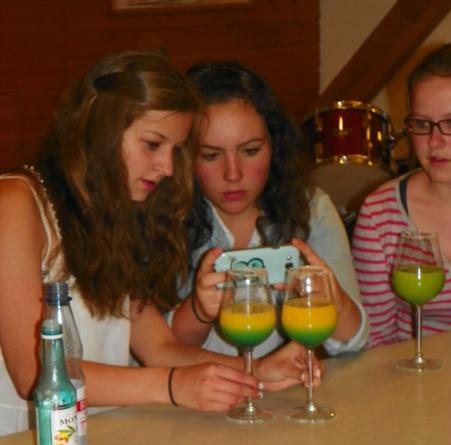 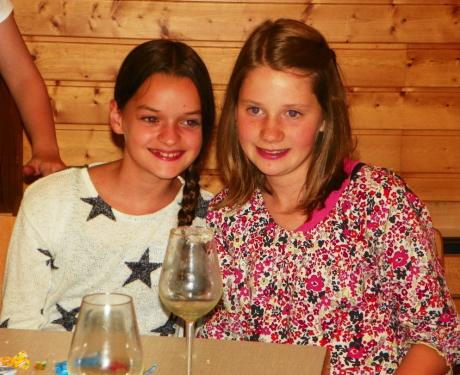 Un leider auch die ledschde Probe von unserer Carina 
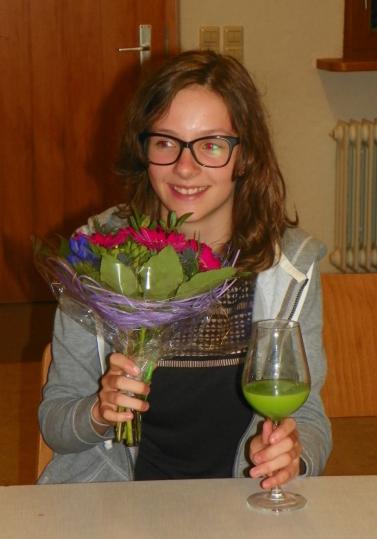 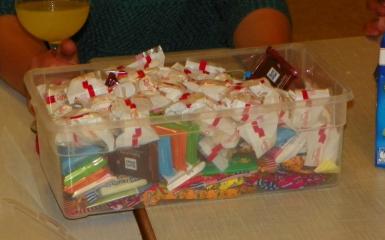 Summerabschluß mit den Trakis und Bären
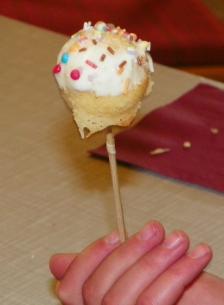 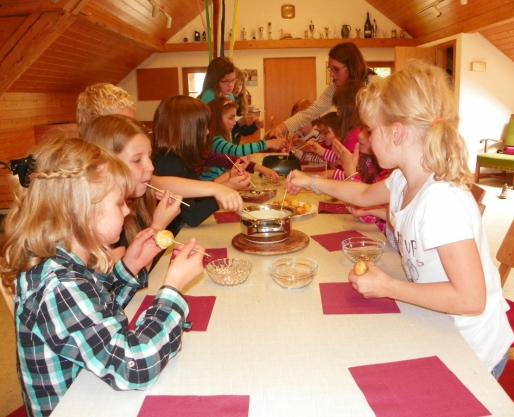 Lolli-Cakes
Zwei Nahgucker bim Nachtbummel in Hinterzarten:
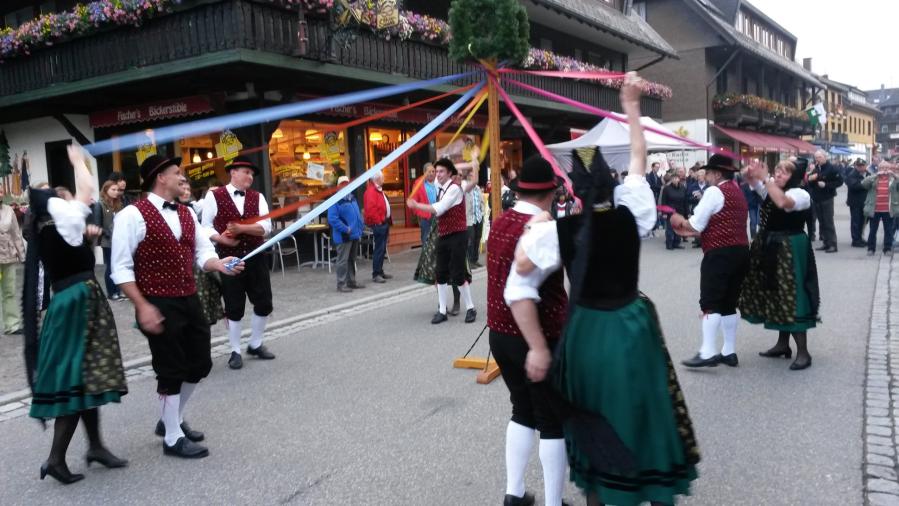 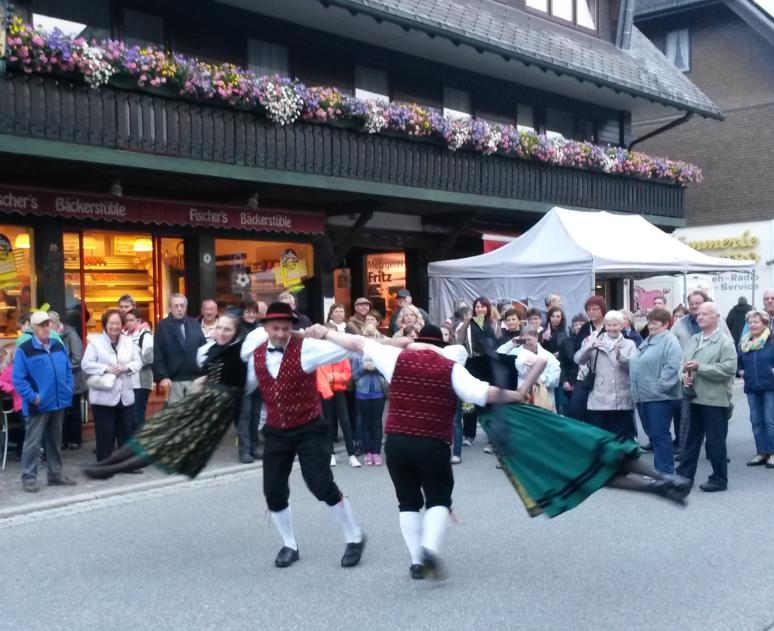 Mit em Bus zum Schwarzwald-Tag in de Europa-Park
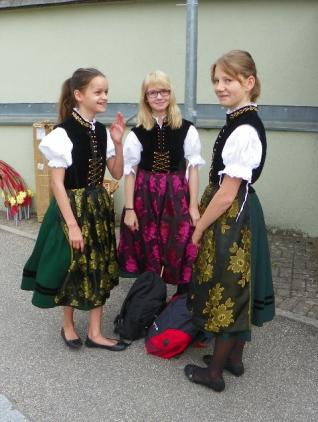 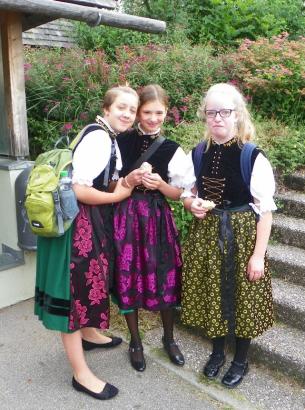 … aber erschd emol hieß es warte uf de Bus!
S`warte hät Sonja is mit Zopf versüßt
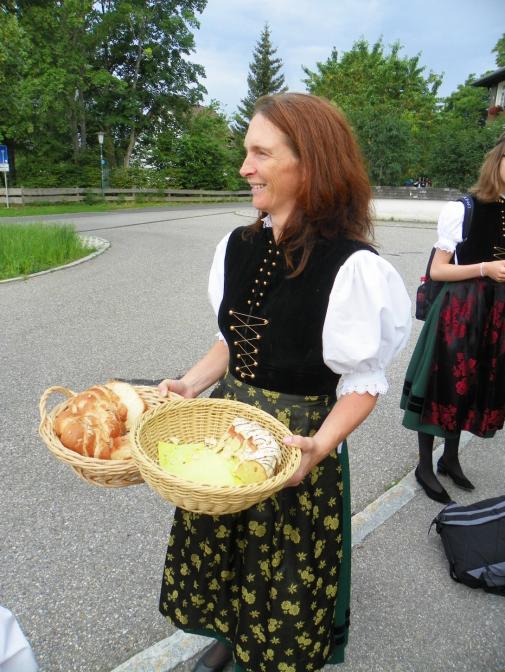 En ganze Bus voller Trachte-Lit:
Aber wer isch au des?
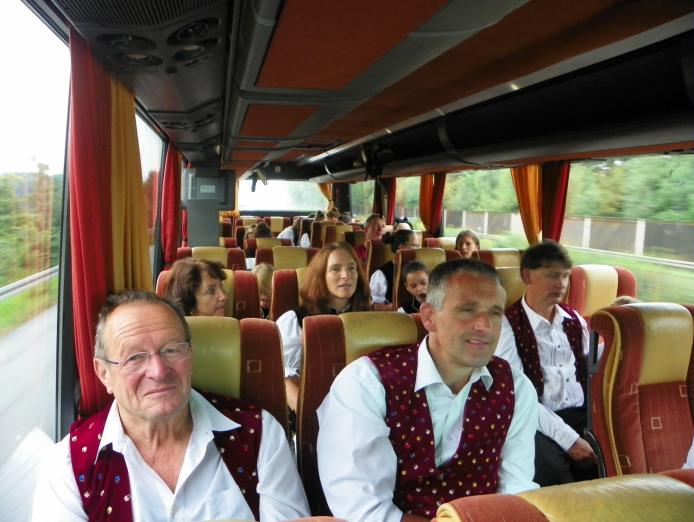 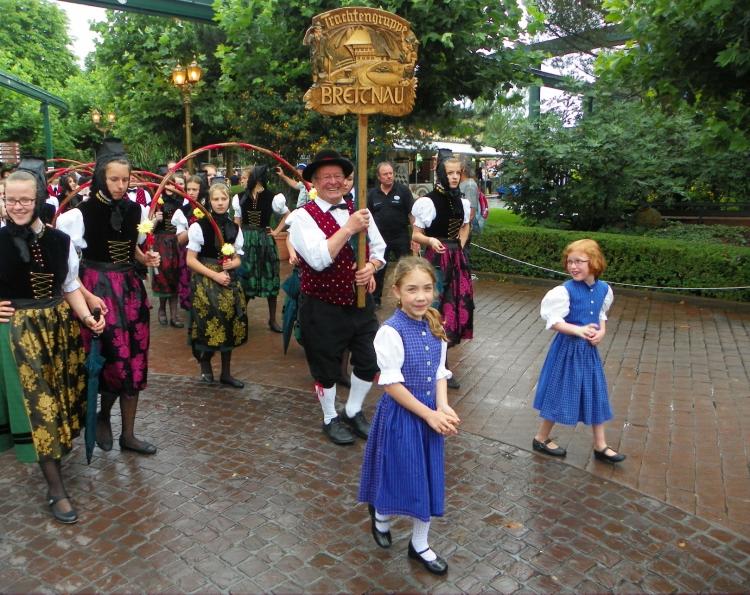 Bim Umzug im Park
Doh isch der wieder…
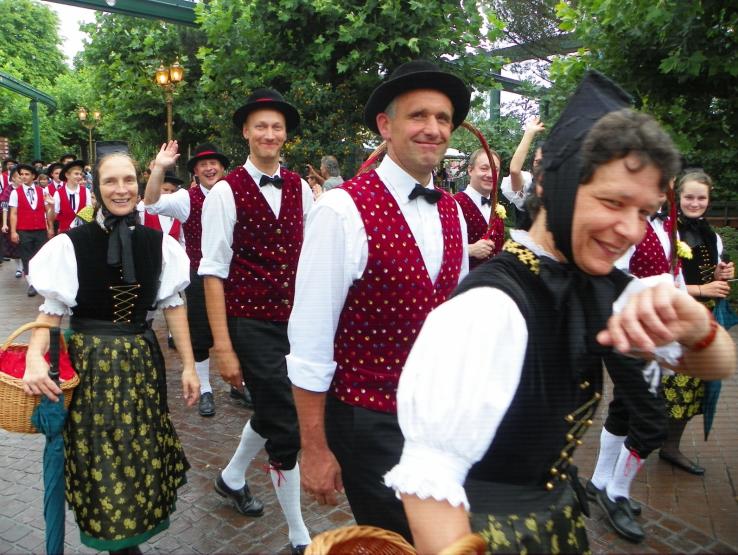 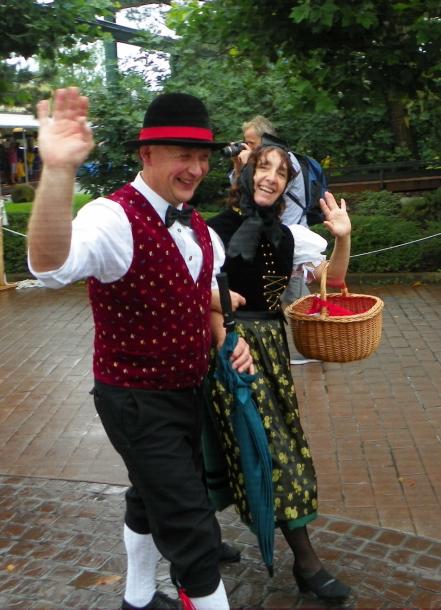 Kei Angschd!Der kehrt zu is!
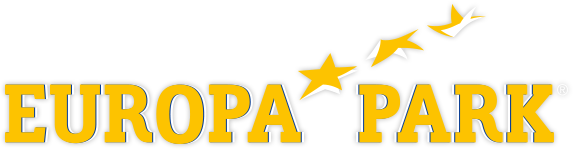 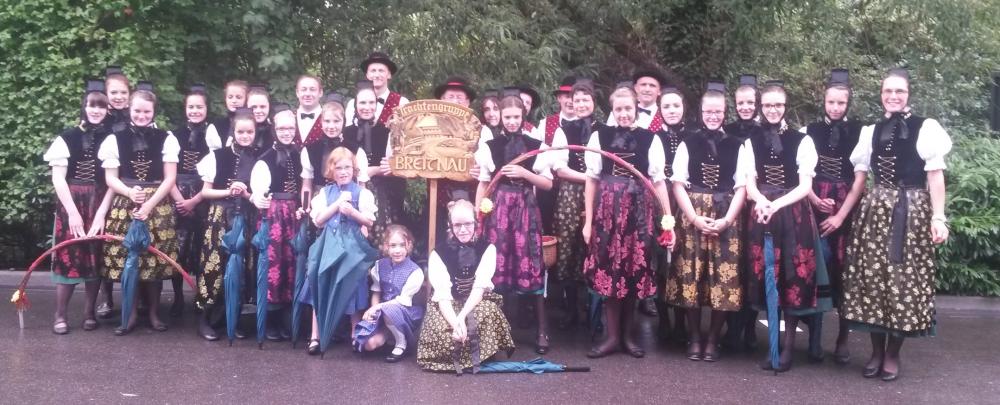 2014
Städtle-Feschd Löffingen
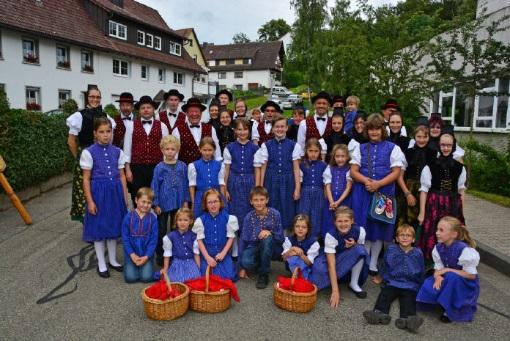 … alle zwei Jahre wieder …
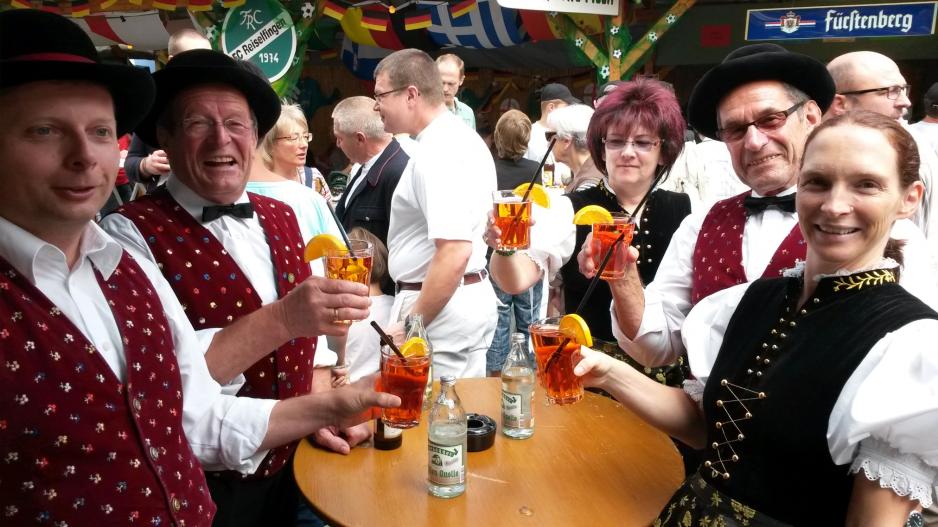 Ups, des war ä Bild vu 2012
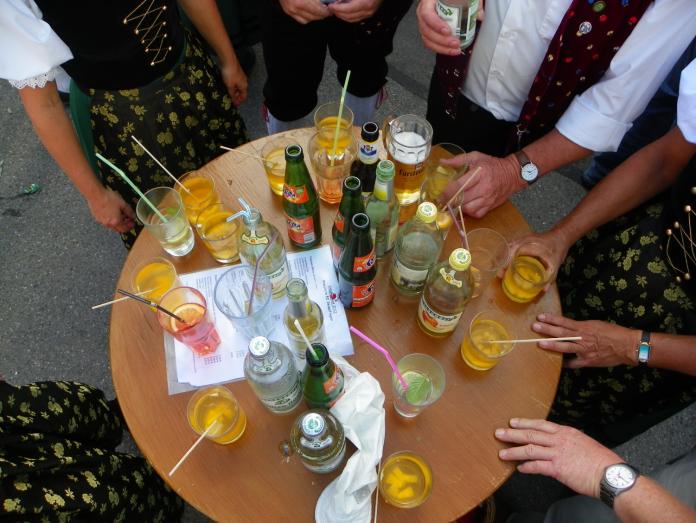 So jetzt stimmts!
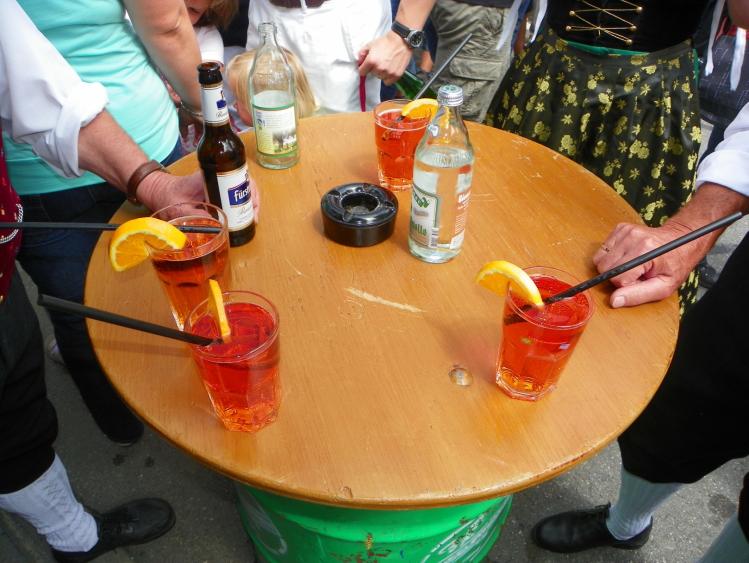 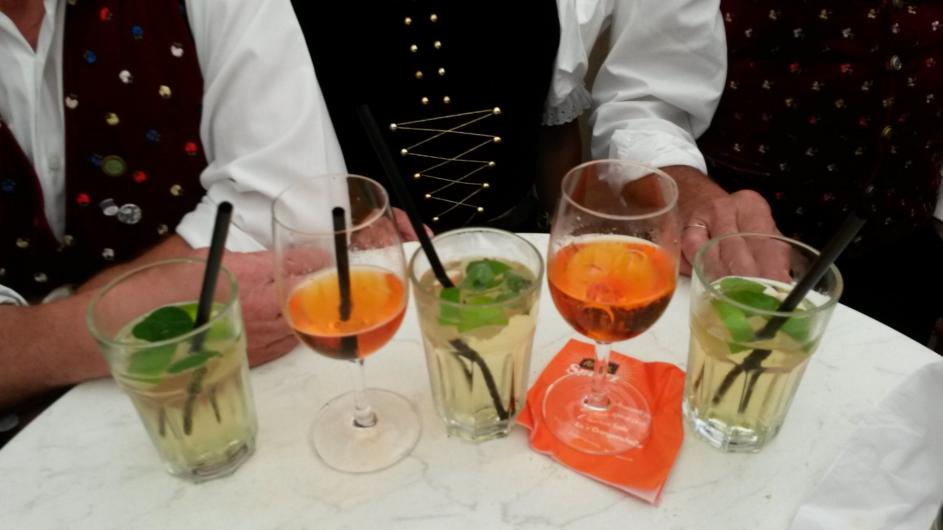 Ohne Worte!
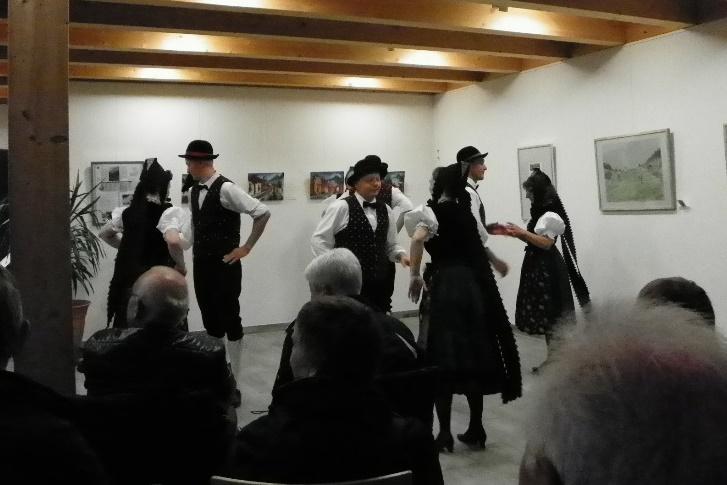 Schlächt Wetter Konzert:1. September im KUS Foyer
Mit den Kindern …
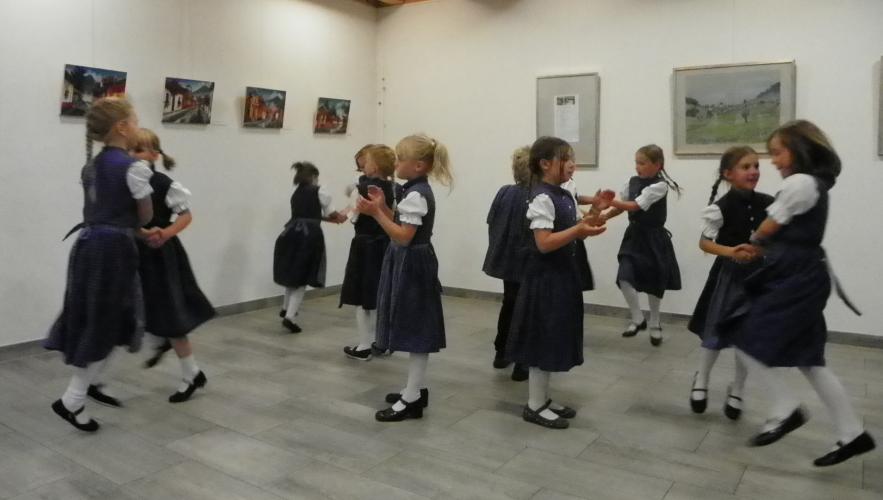 S‘war trotzdem g‘mütlich
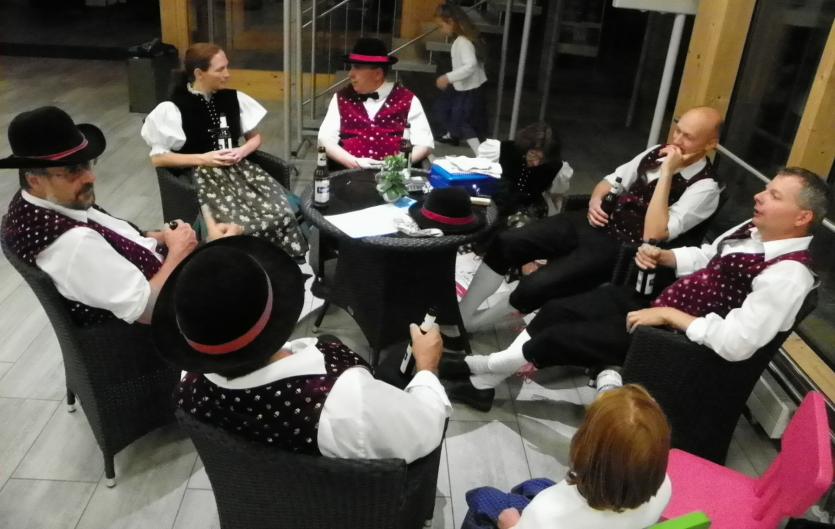 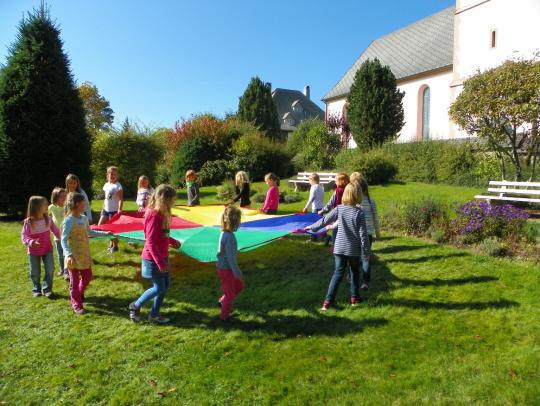 Prob mit de Kinder unter de Linde
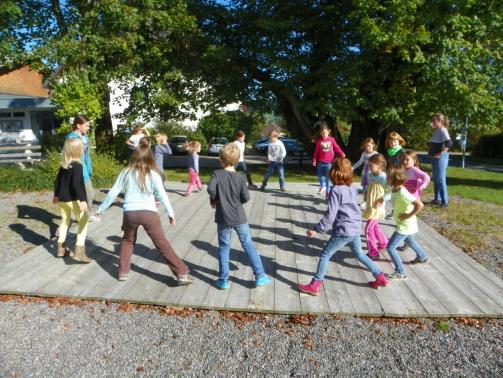 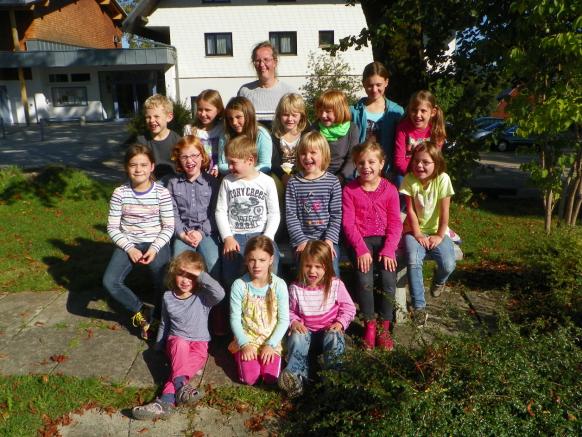 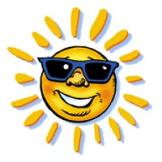 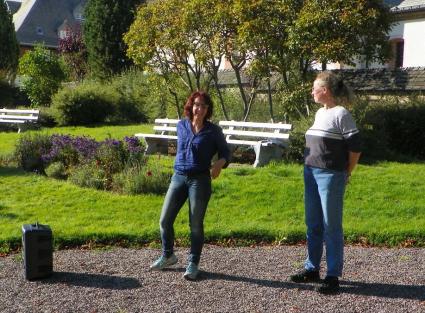 Schee wars!
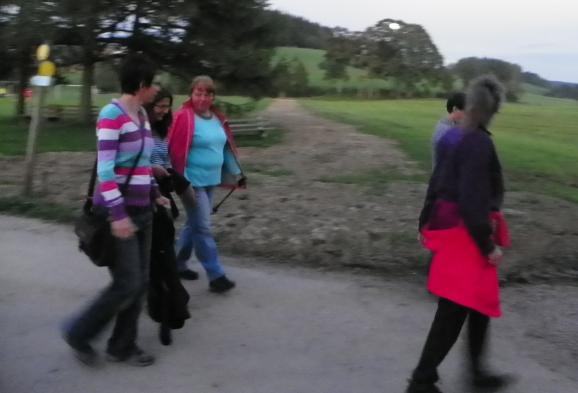 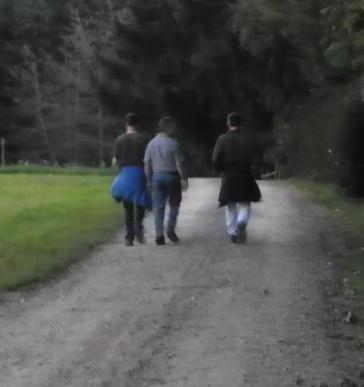 Im September: statt Probe sin mir glaufe:
… bis in d‘Nacht ni!
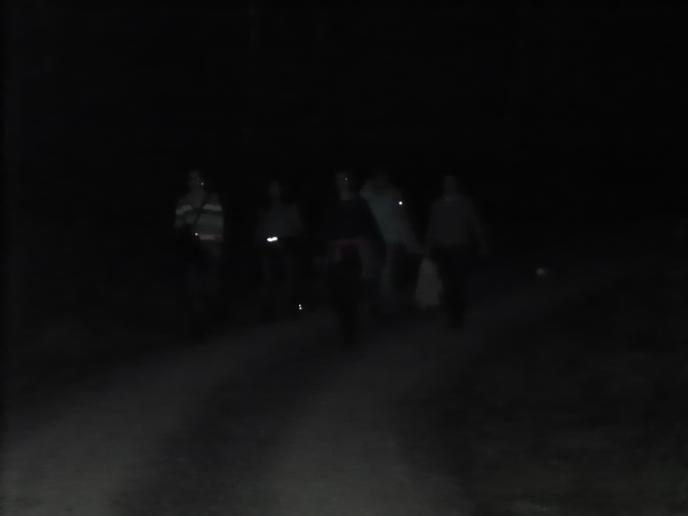 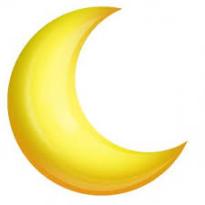 Zur Belohnung sin mir lecker verköstigt worre bi de Vroni:
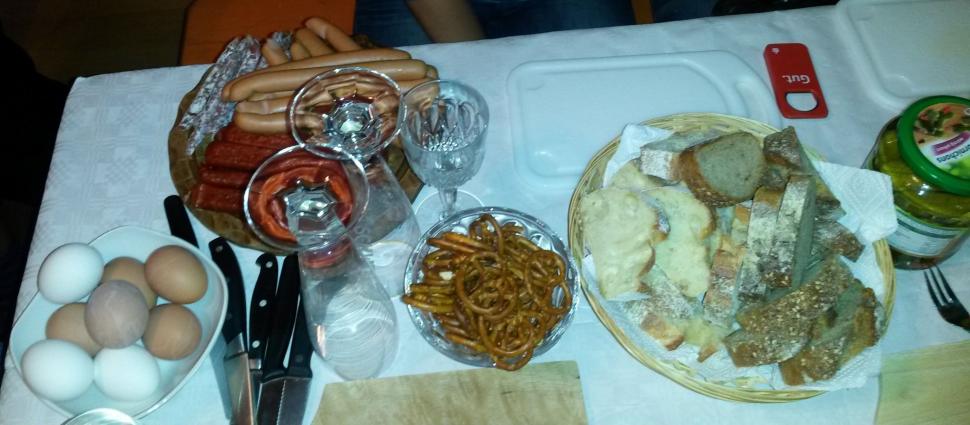 Un numol ä Nacht-Bíld
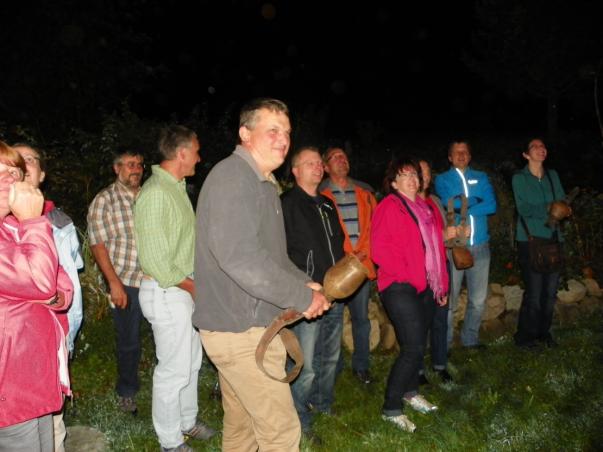 Aber des war frihä  am Morgä
Un wen hän mir mit iserm Krach g‘weckt?
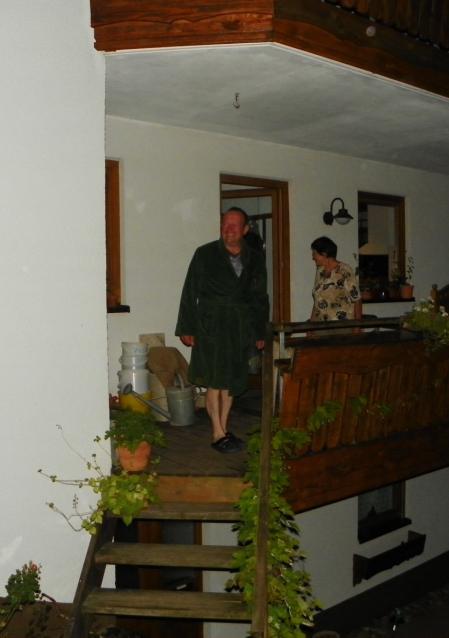 Willi, unser Geburtstags-Jubilar
Gern hän mir für ihn und mit ihm tanzt
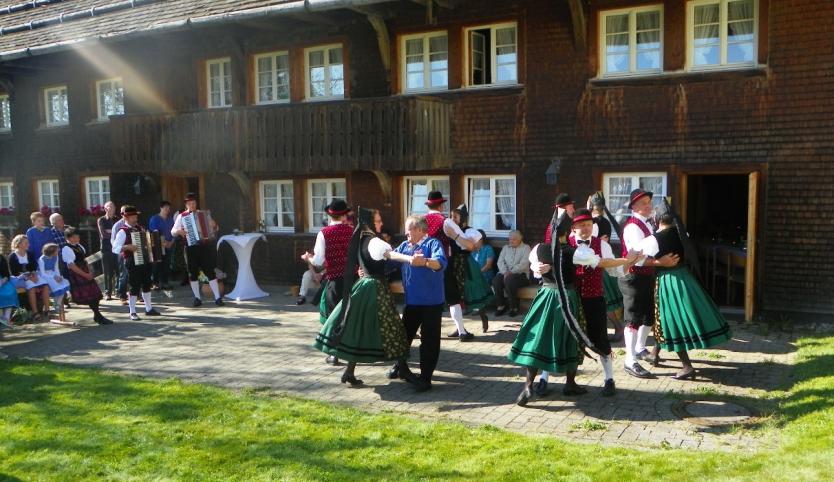 Dann hät de Willi nu bsuäch vu zwei Engel kriägt!
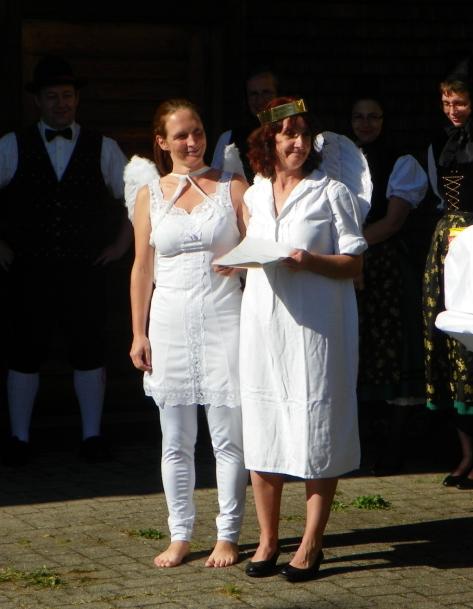 Un wer kummt bi is für so was nur in frog:
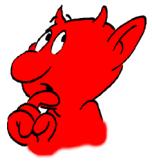 Bim Tanzfeschd in Eichstetten
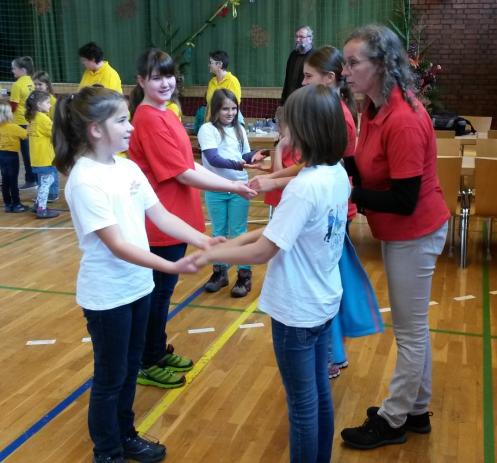 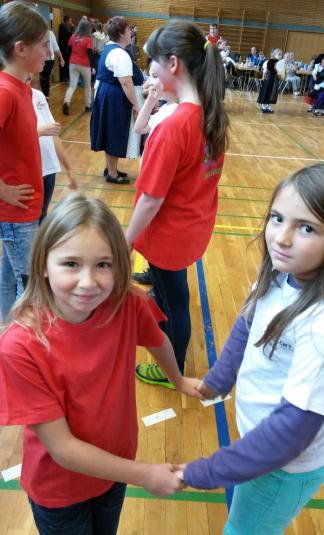 Mir hän tanzt…
… baschdelt …
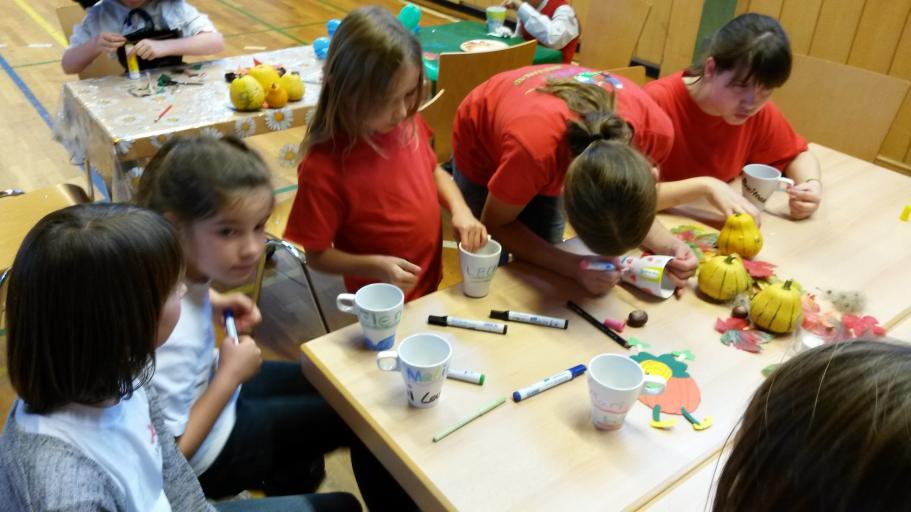 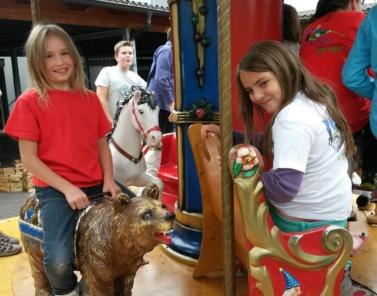 … un zur Belohnung sin mir Karussel gfahre!
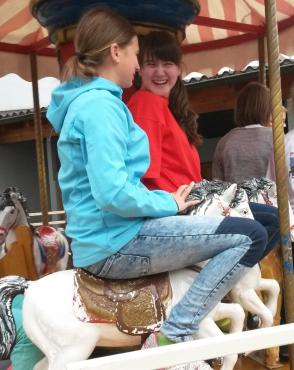 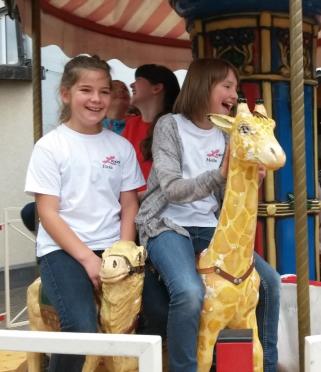 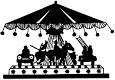 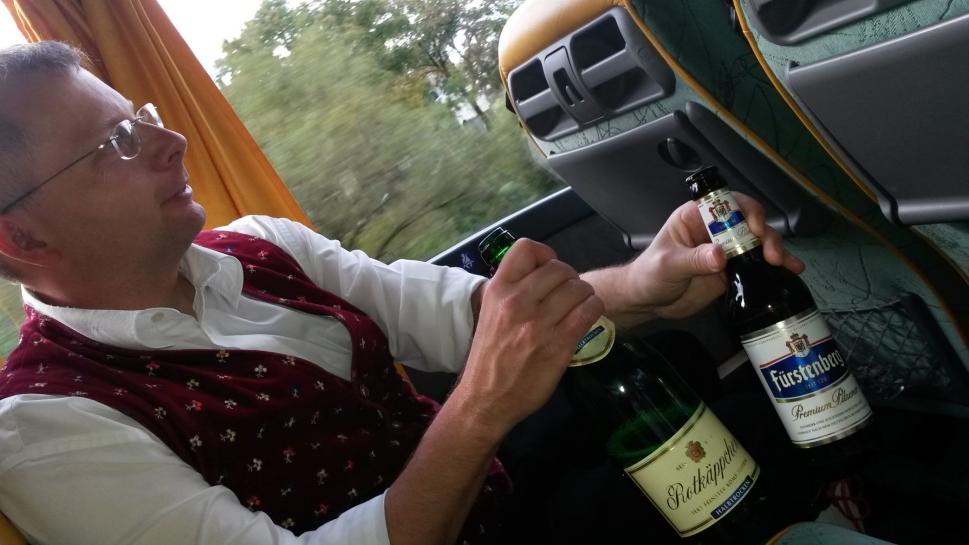 Im September mit em Bus nach Augge
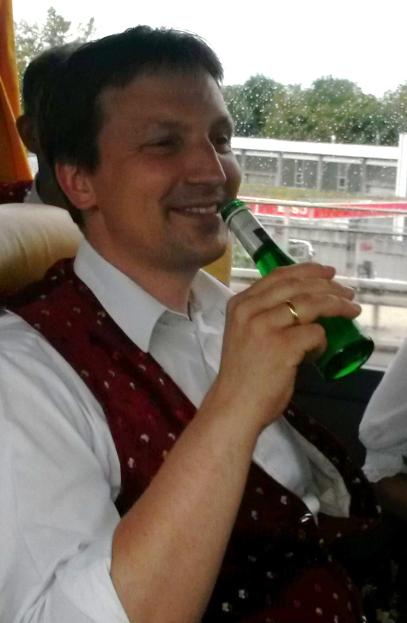 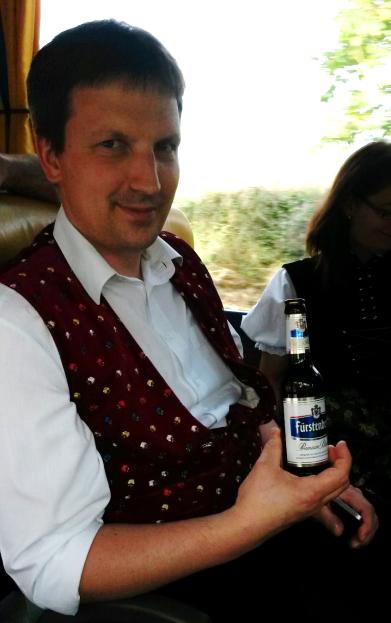 Ja, so passt‘s doch!
Vorsicht Klaus, des isch en Piccolo!!
Selli wo mit em Auto gfahre sin, hän halt am Bierstand warte mieäße!
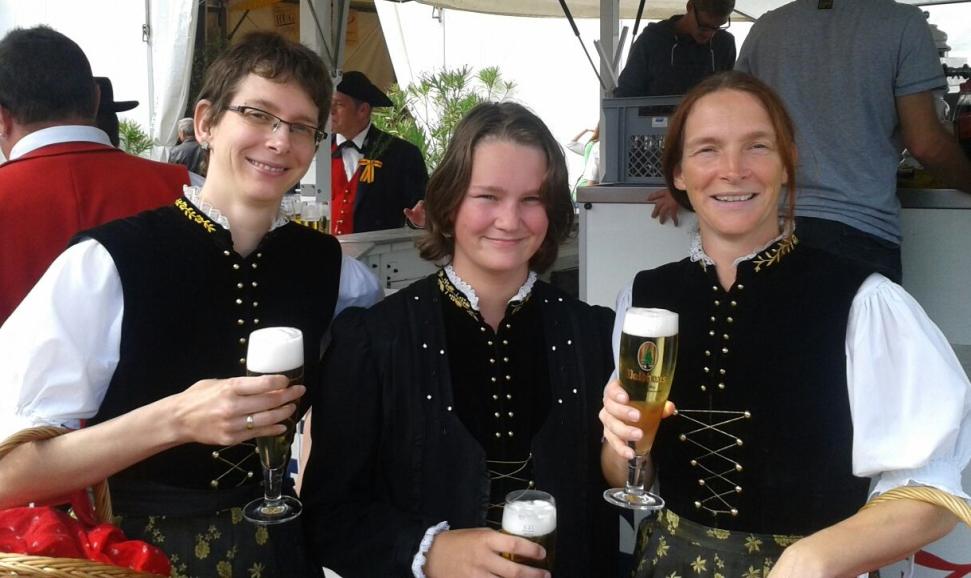 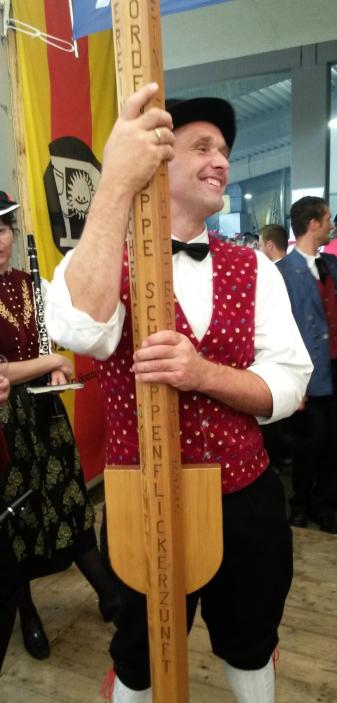 Dann ab zur Aufstellung:
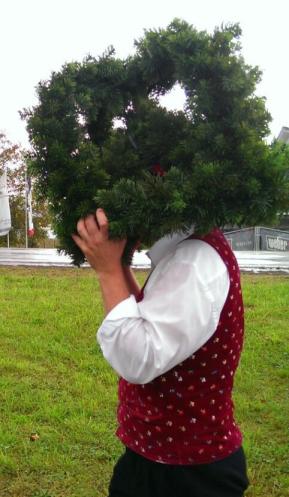 Des soll wohl en Scherz si, dass ihr kein Gurt debi hän????
Schäm dich!
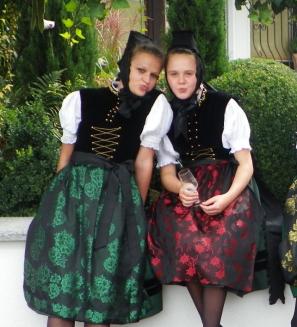 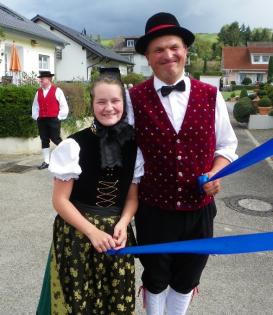 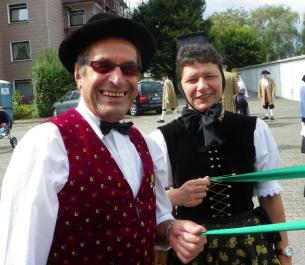 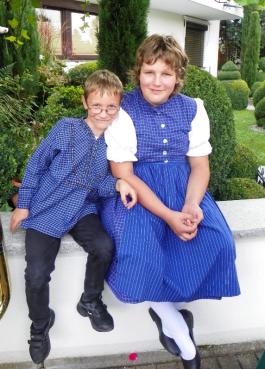 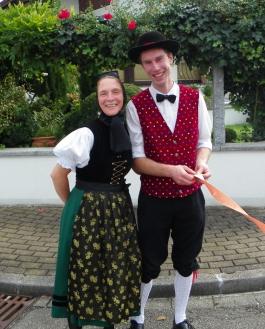 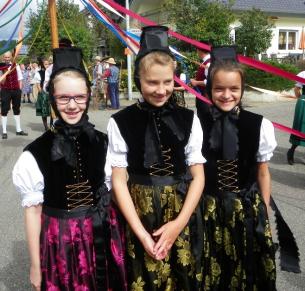 Zur Belohnung durfte dann nu Karussell g‘fahre werre
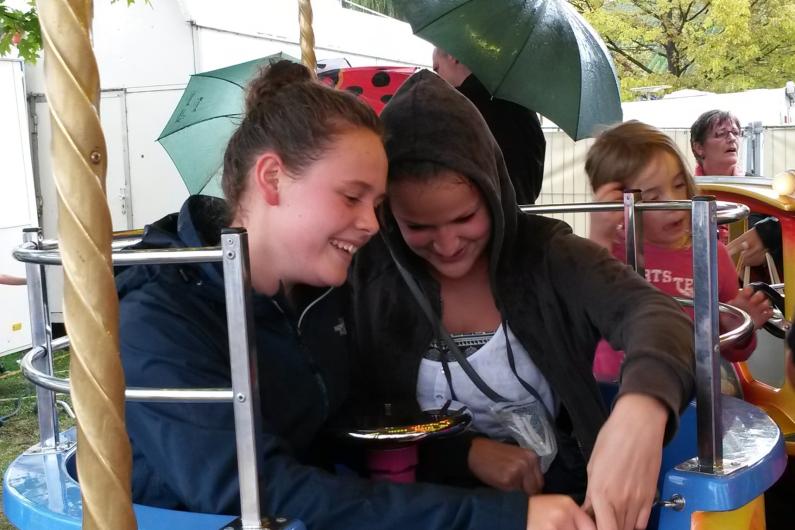 Diä zwei hän grad nu so ni basst !
Lecker Zwieblkuche esse im Cafe Simon
Gucke!
Mache!
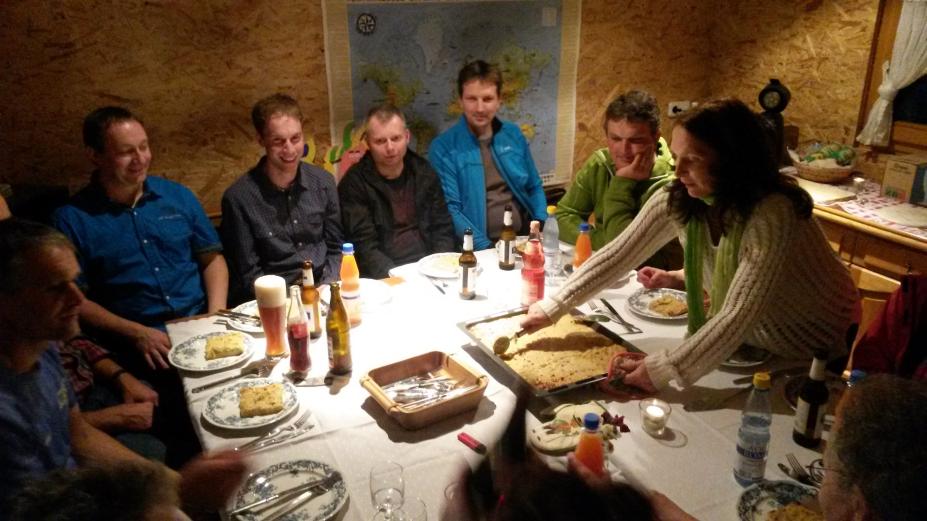 Mit de Jugend an de glatte Wand nuf…
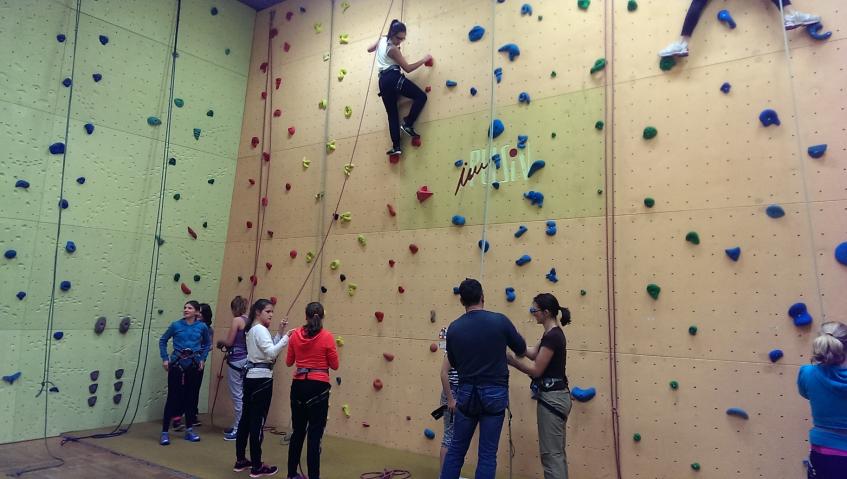 Klettern in Emmendingen
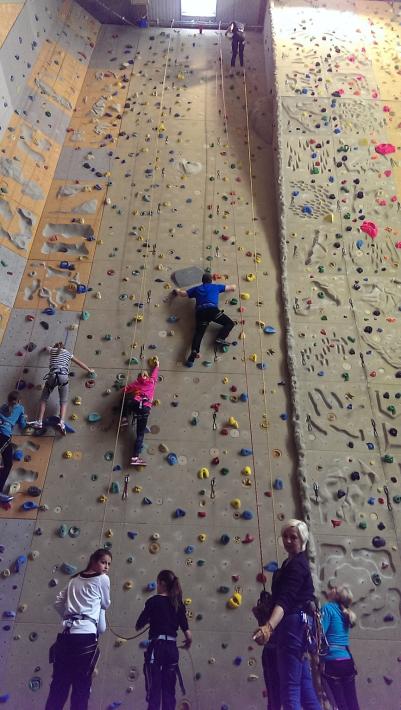 Nach ner kleine Übungswand sin mir uf 17 Meter nuf!
Un des isch de Schuli, wo erschd it hät klettere welle!
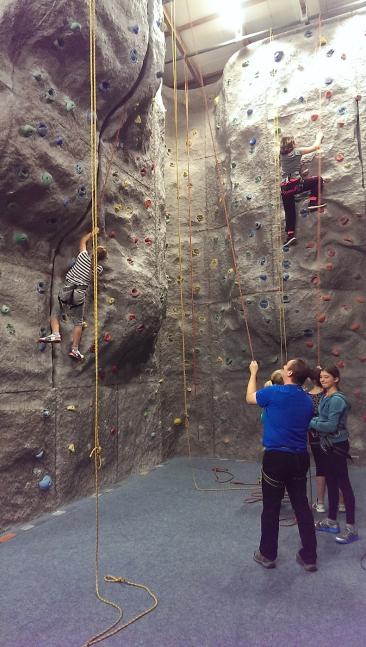 Un zum Schluß: richtig Felseklettern
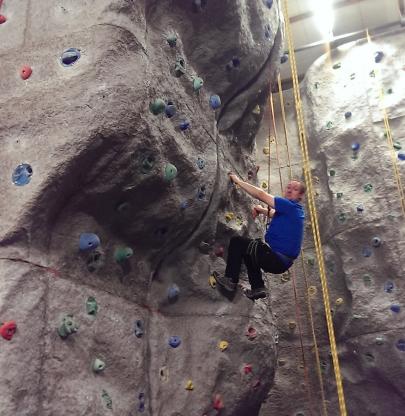 So, jetzt bin ich faschd obe. Un wie kumm ich wieder nab?
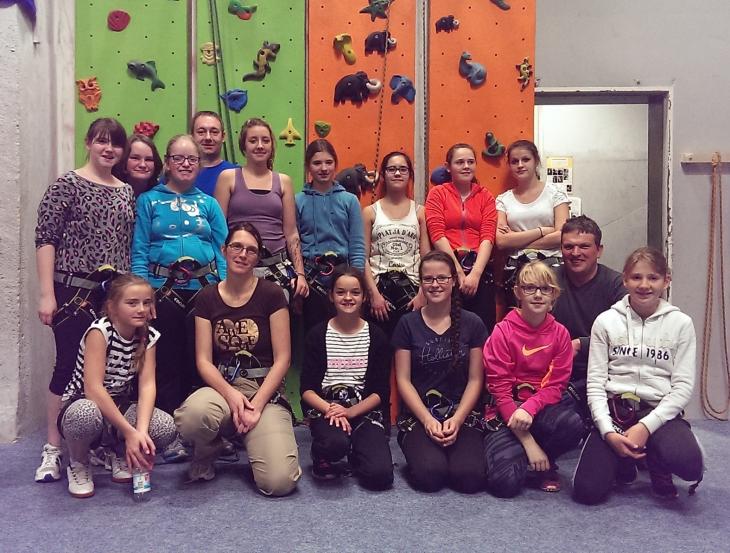 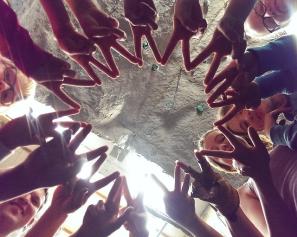 S‘Stimmt it, dass mir nur nu mit so Warnweschde uf d‘Stroß dirfe!
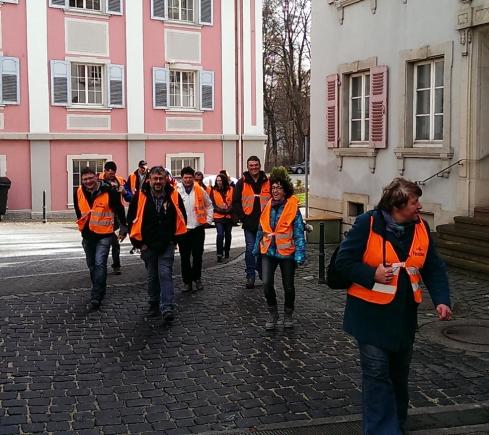 Tagesusflug im Dezember nach Donaueschingen
Für d‘Brauerrei-Besichtigung hän mir diä alege miäße!
Jetz wo ich des so sähn hab ich ä Idee, wie ich mien alte Milchtank nutze kah!
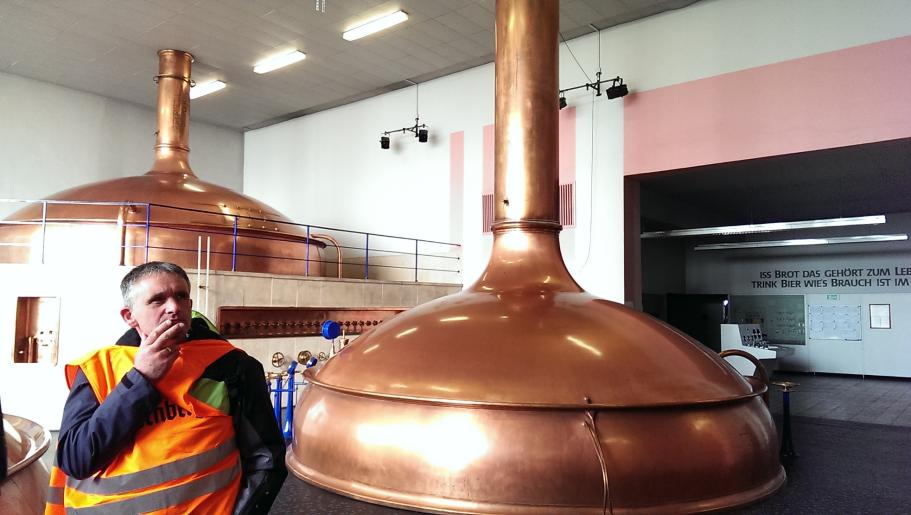 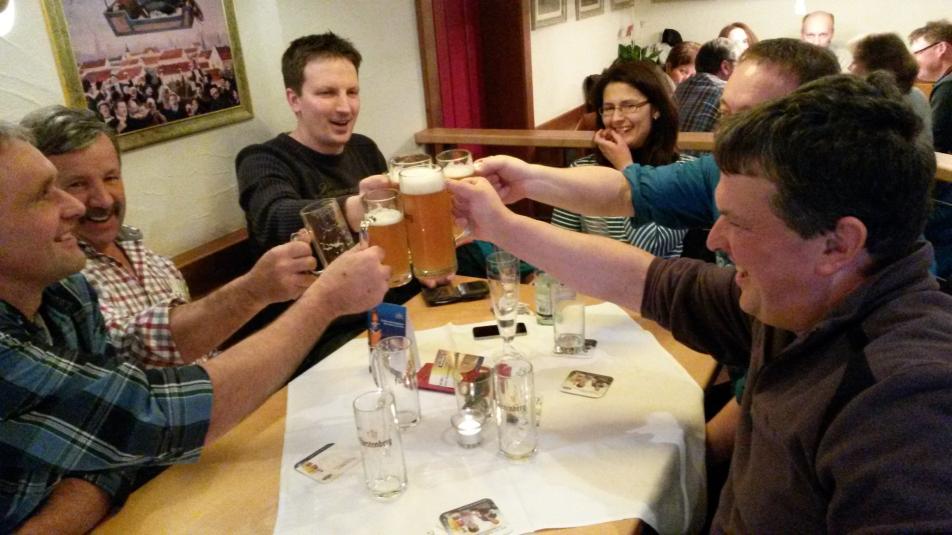 Aber mir hän it nu vum Bier gschwätzt:
Dann ab uf de Weihnachtsmarkt:
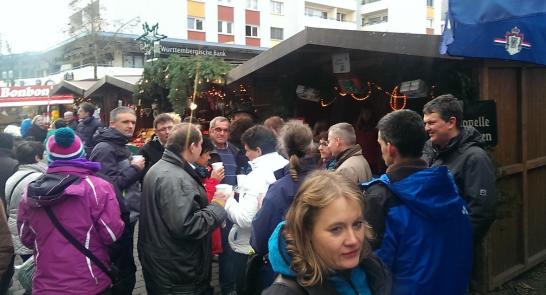 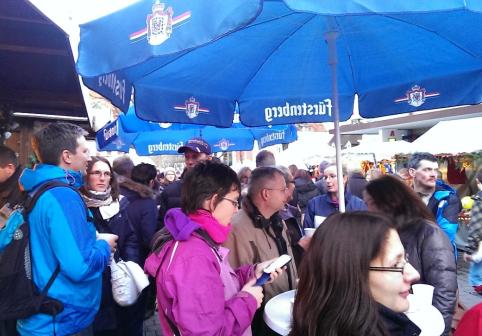 Aber immernu unterm „Fürstenberg“-Schirm
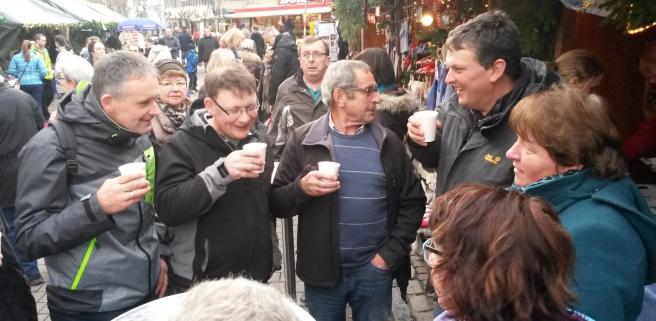 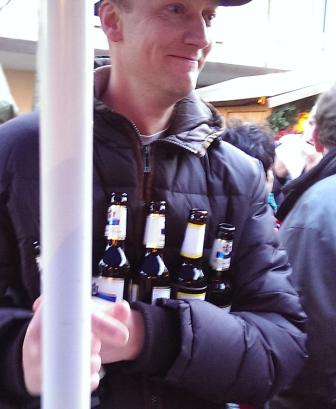 S‘hät Glühwie gäh…
… un:
Un am End vum Johr noch ä kleine Wiehnächtsfeier:
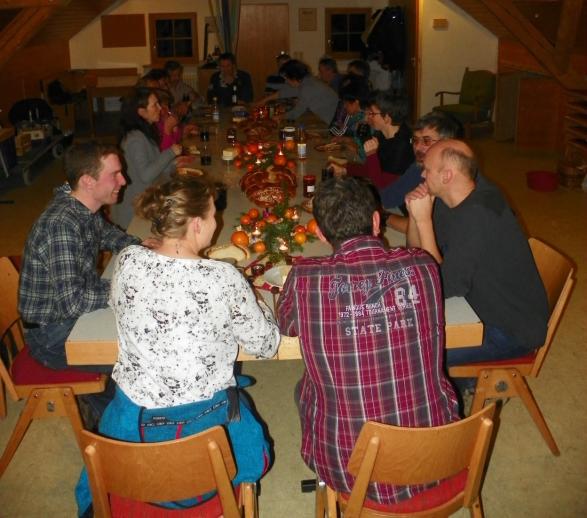 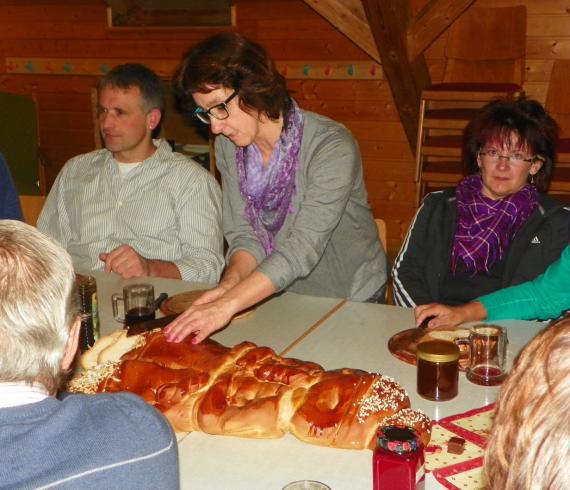 Dies Johr hät mol d‘Vroni de Weckma aschniede dirfe:
Oh je, dann isch nu de Nikolaus kumme:
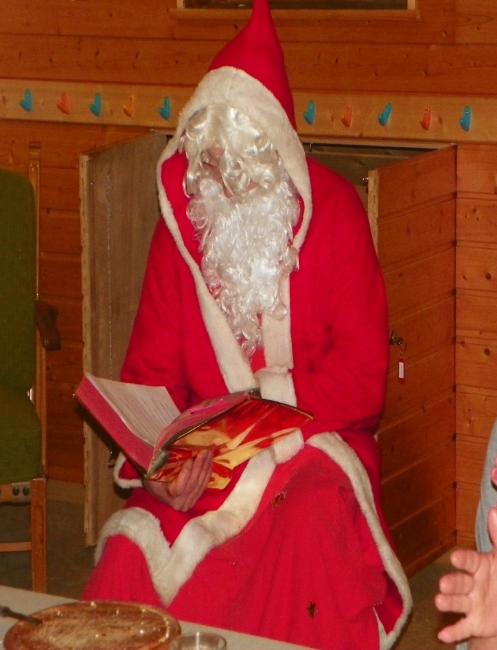 Un er ganz tolle, passende (!) Geschenke mitbrocht:
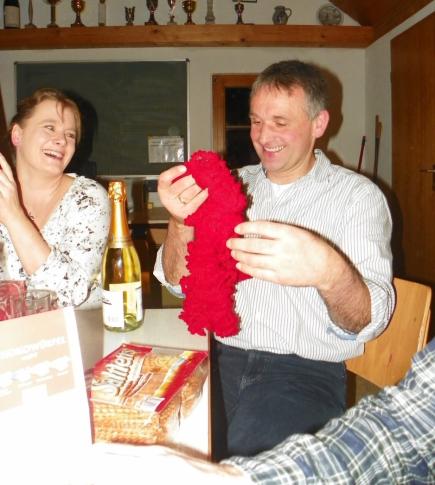 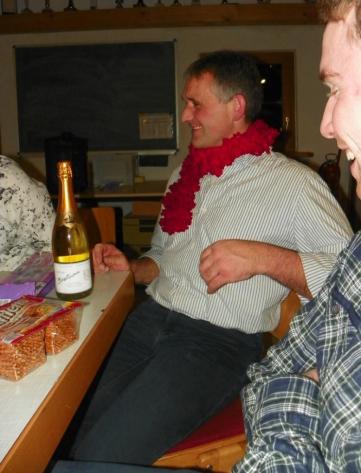 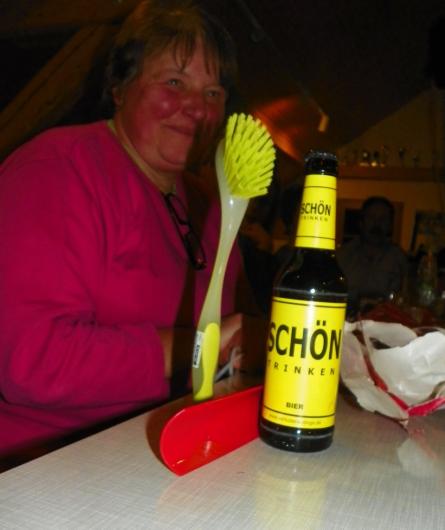 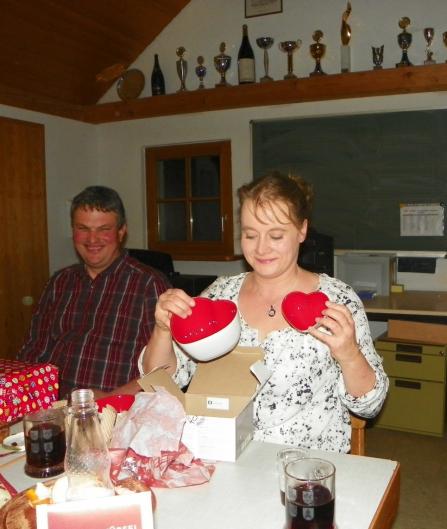 D‘Vroni hät was „Süßes“ kriägt un ä weng Schokolade:
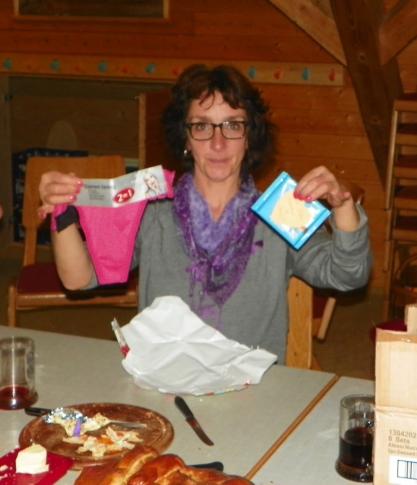 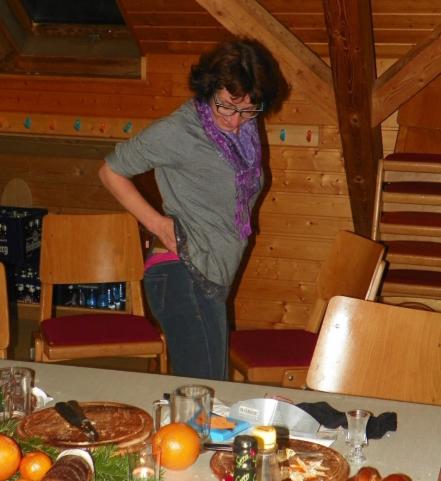 Jo!
Passt doch!
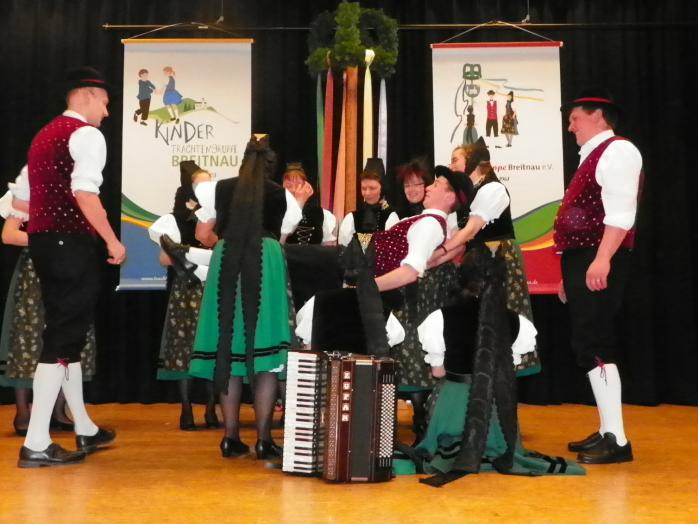 Mir Wieber hän uns dann gli mol de Andi gschnappt.
Dann war da ja noch die Hüüble- Offensive-Aktion
Doh hät d‘Vroni nu glacht:
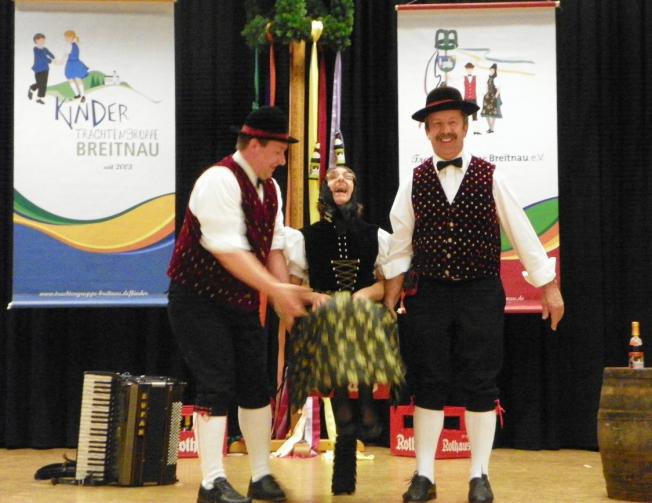 Un jetzt die starke Jungs
Ups, ich heb mich doch besser feschd! S‘wackelt!
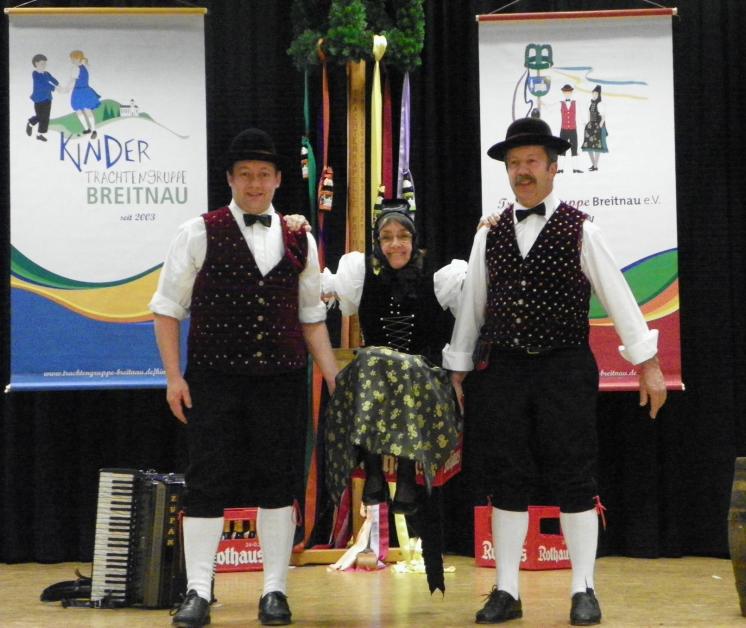 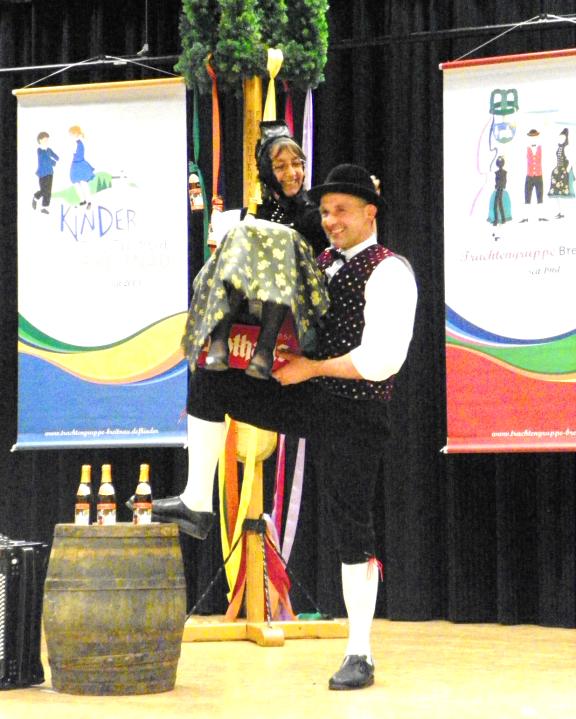 Do obe häts ihr aber au gfalle!
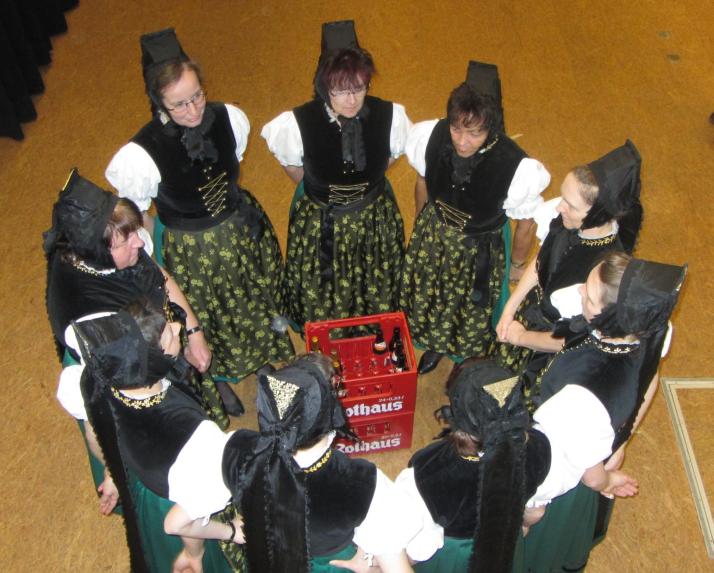 Numol en anderes Motiv:
und noch eins…
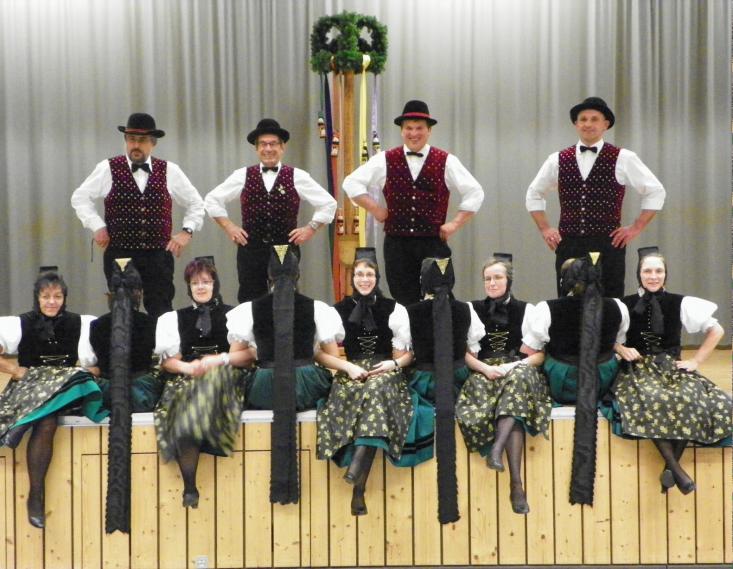 Und mit einem „älteren“ Bild hän mir dann de zweite Platz gmacht:
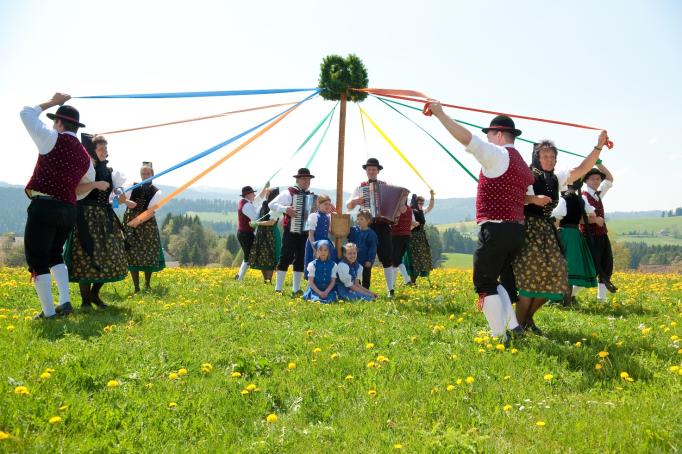 Aber Spaß häts gmacht !
Un jetzt nu
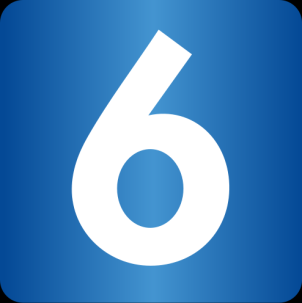 Sache, diä ma nu wisse sollte:
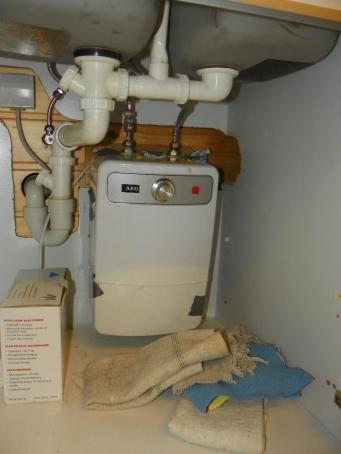 1.  Mir kenne au Wasserboiler fachmännisch repariere 
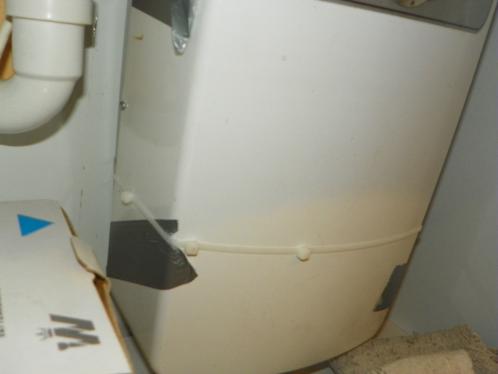 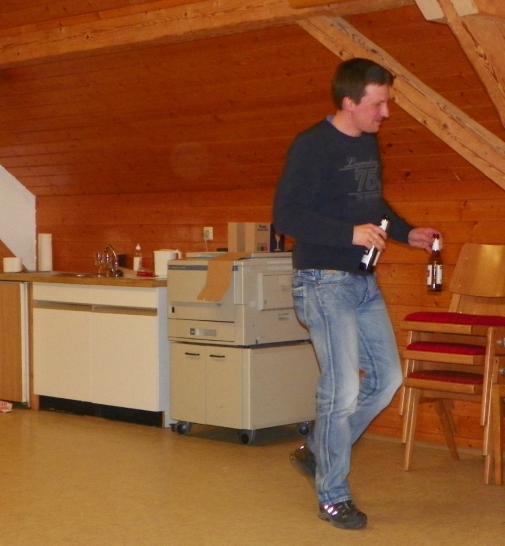 Un wer vu is kann so was?
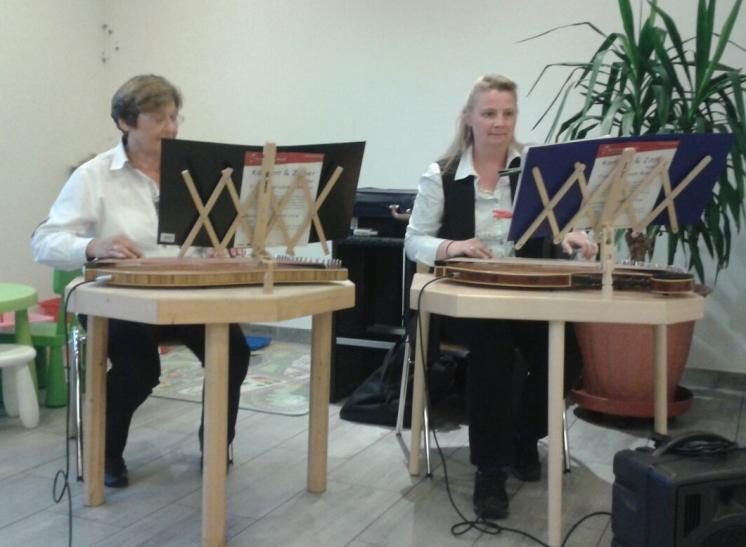 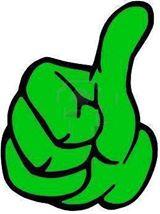 2. Mir hän tolle Unterstützung von Brigitte und Elke mit Zitter kah!
3. Bi uns werde die Männer uf Hände trait:
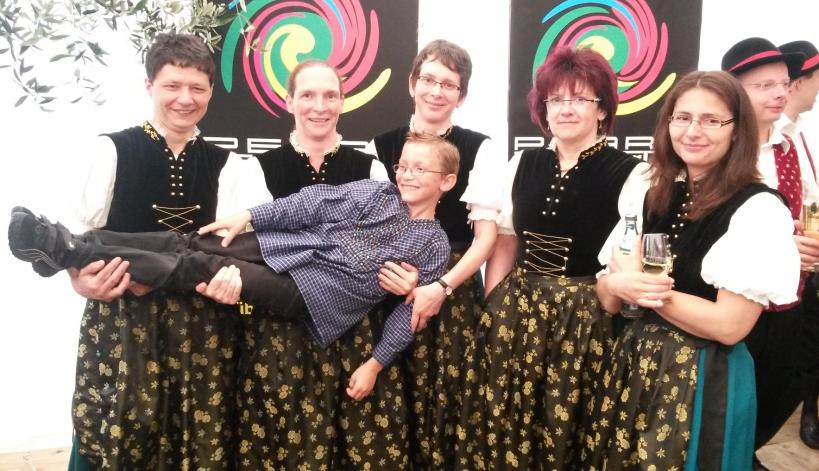 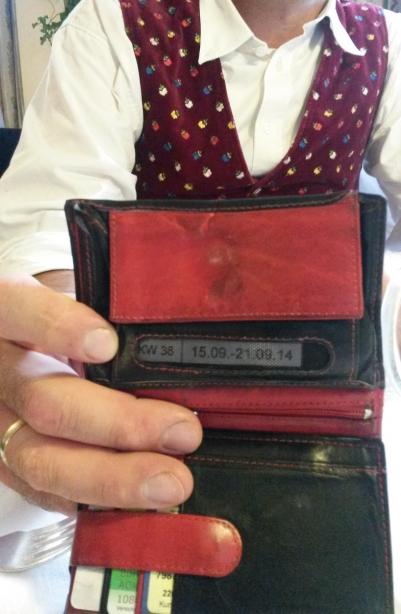 4. Soooooo wichtig ischs Putze vum Proberaum !
5. Falsch isch, dass diä zwei gstritte hän!
Wohr isch, dass des die ledschde zwei bi de Generelaversammlung 2014 ware!
Un 6. Mir singä au mol nachts ä Geburtstags-Liädli un schickes per „Wots Äb“ in d‘Schwiez!
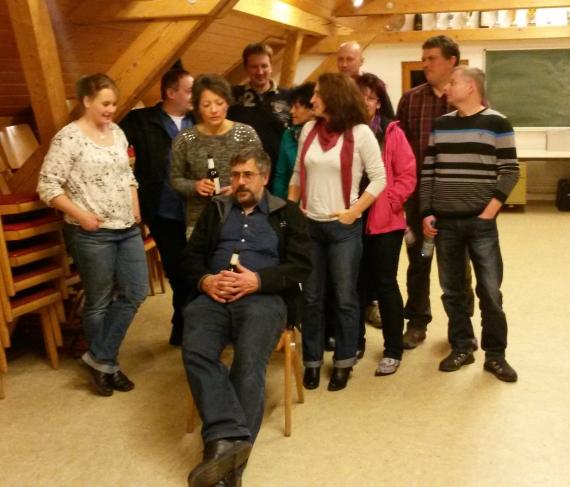 Ihr bruche it länger diskutiere! „Happy Birthday“ gits it uf Schwiezerdütsch.
So, un zum Schluß nu zu erwähne:
Pechvogel des Jahres 2014
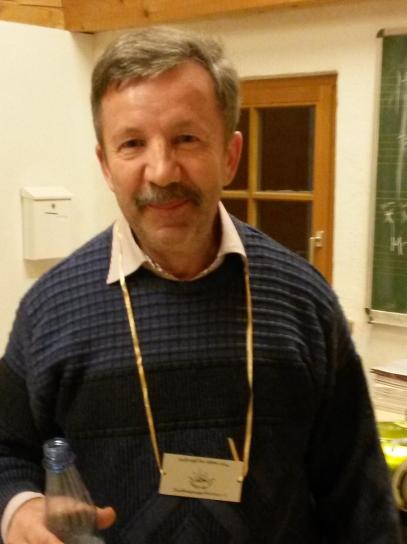 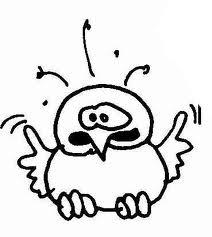 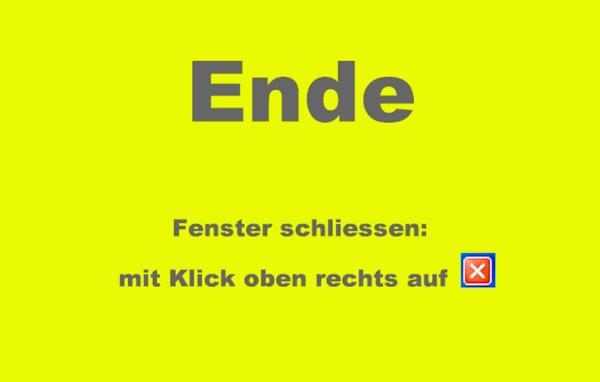